Influences of Particle Bulk Density of Snow and Graupel in Microphysics-Consistent Microwave Brightness Temperature Simulations
Research Group Meeting
17 August 2017

Scott Sieron
Advisors: Fuqing Zhang, Eugene Clothiaux
Major Collaborator: Lu Yinghui
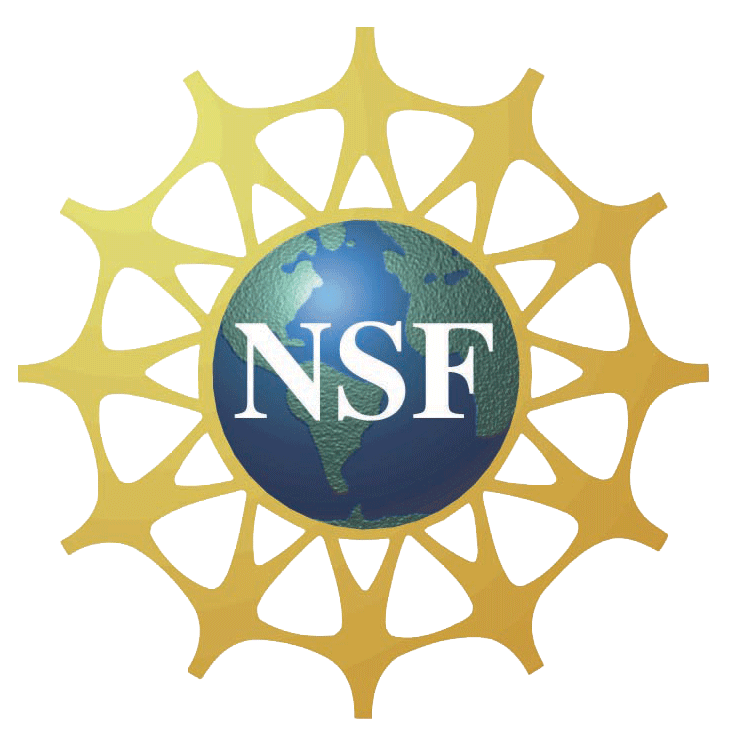 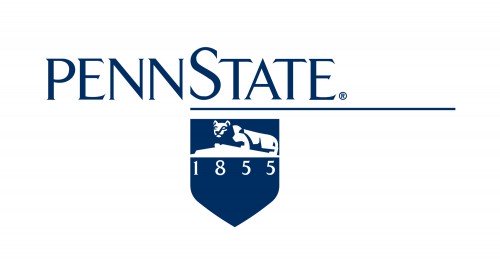 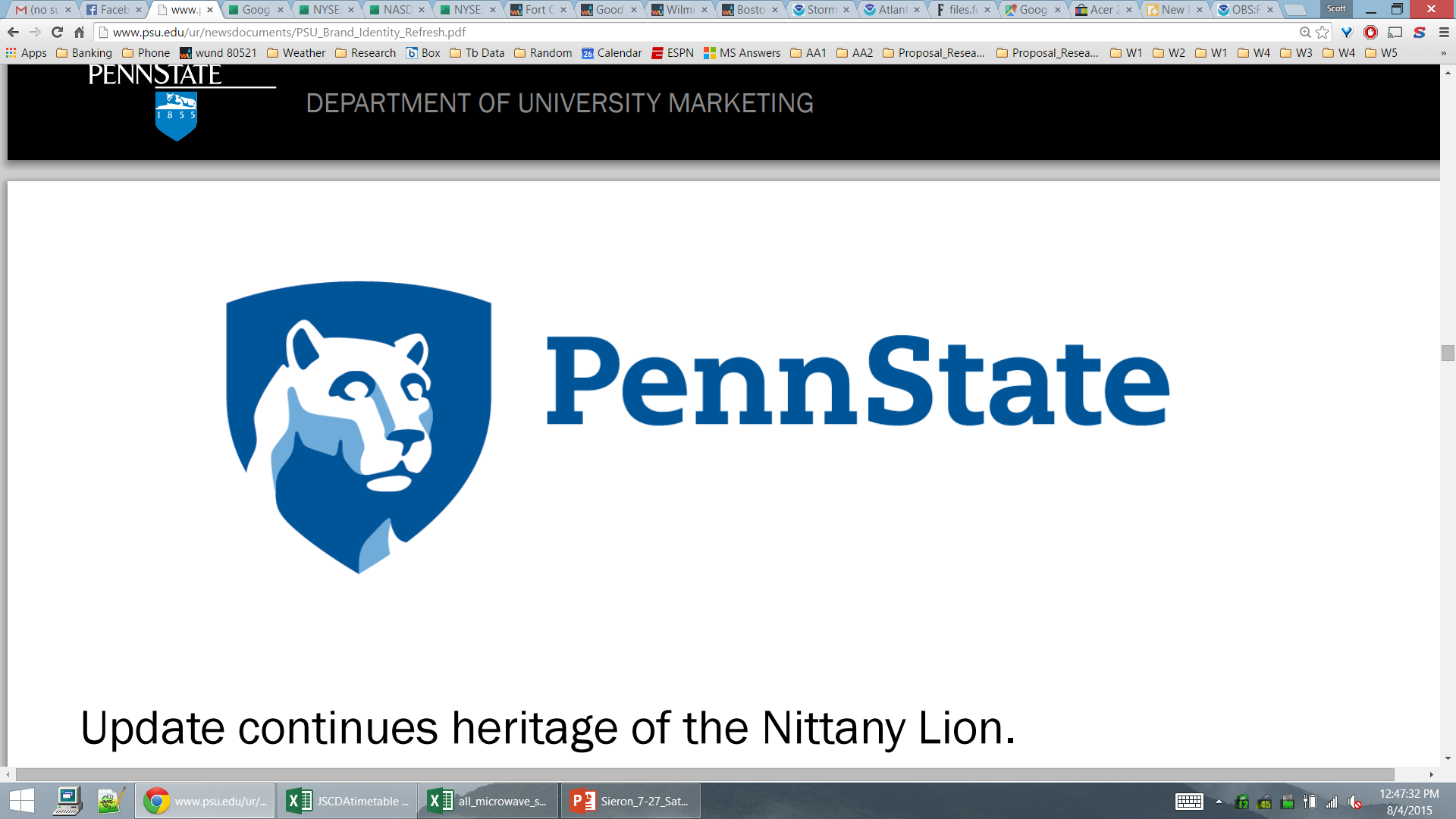 Background
Background
How Can Changing Bulk Density Influence TB?
Changing the microphysics scheme, ultimately leading to different evolution of snow and graupel water contents
E.g., particle fall speeds*
Changing the particle size/mass distributions that are integrated to calculate cloud optical properties
Changing the optical properties of the spherical particles that are used to calculate cloud optical properties
1. Changing snow and graupel water contents
Experiment:
Modify the value of the bulk density of snow or graupel in the microphysics scheme (WSM6)
Snow: 50 kg m-3 or 200 kg m-3 (default: 100 kg m-3)
Graupel: 200 kg m-3 or 800 kg m-3 (default: 500 kg m-3)
Run WRF with unmodified and each modified scheme, all else kept the same
Use each WRF output as input to CRTM
Apply the SAME lookup table (consistent with the unmodified microphysics) to each simulation output
1. Changing snow and graupel water contents
Snow + Graupel Water Path
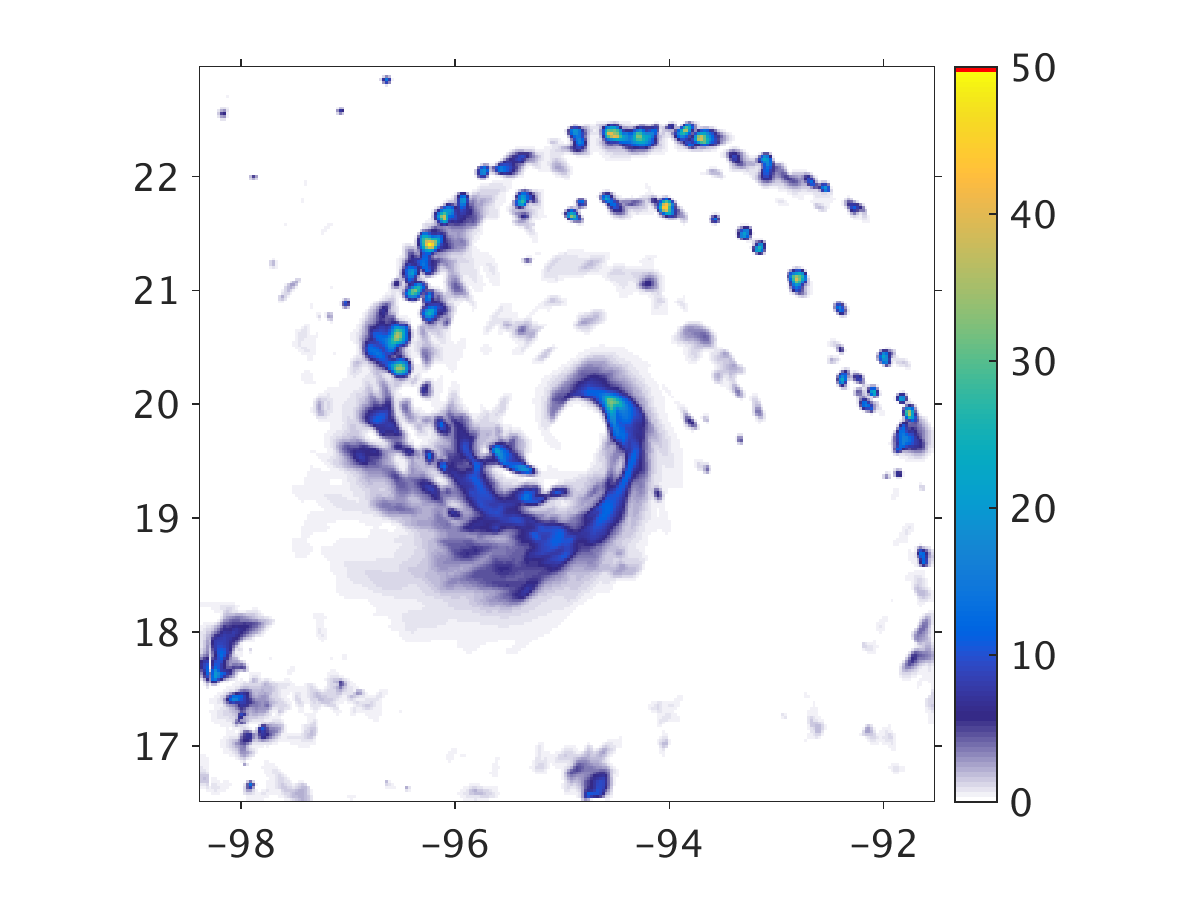 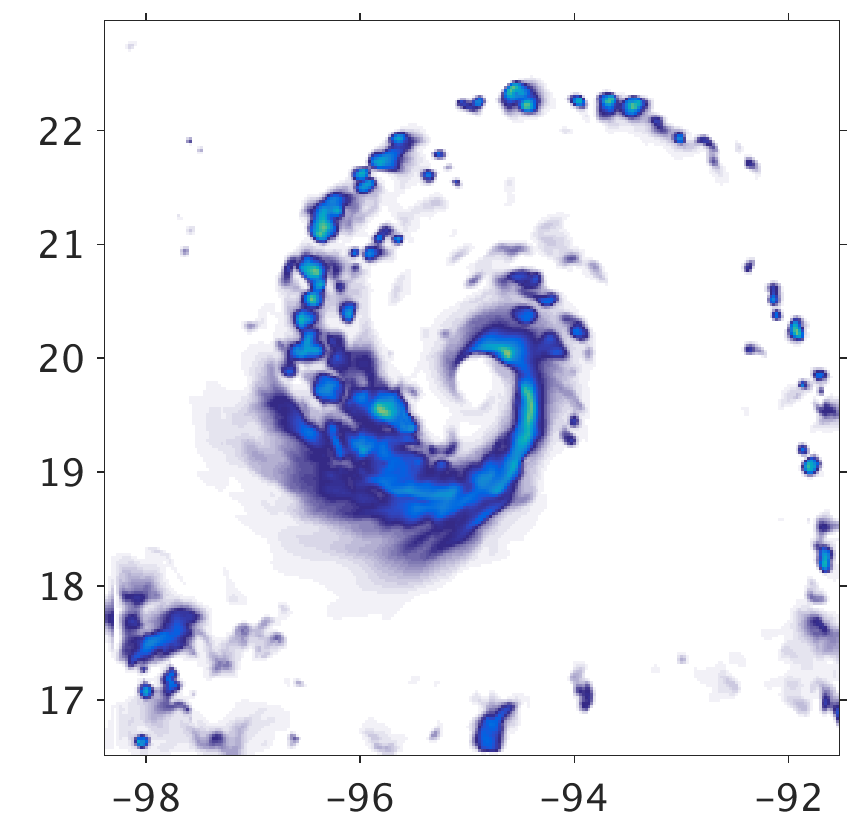 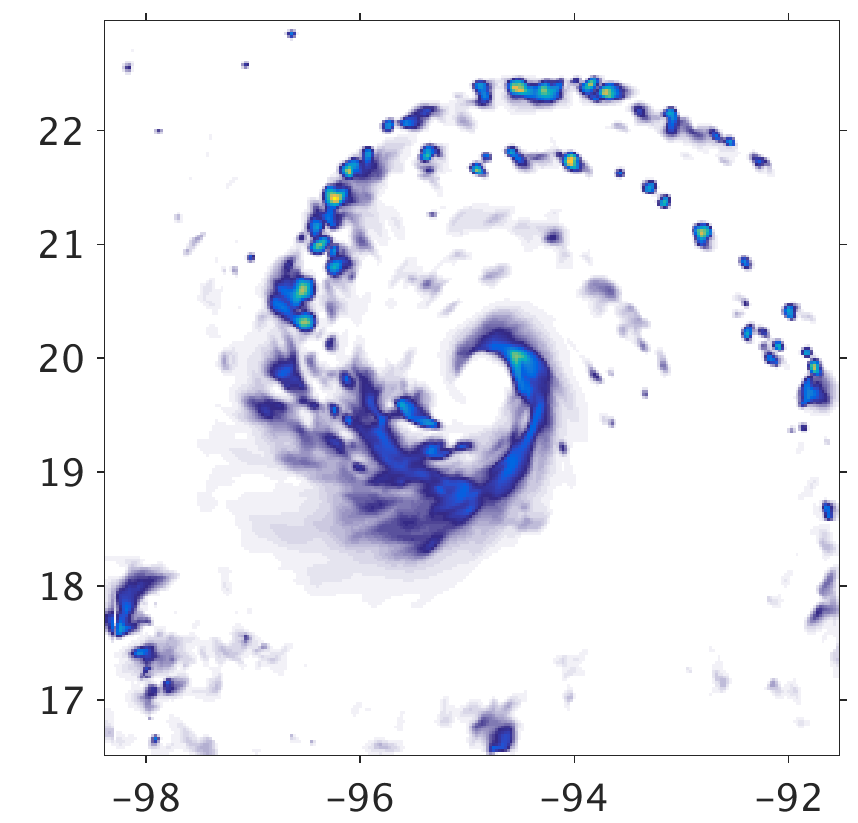 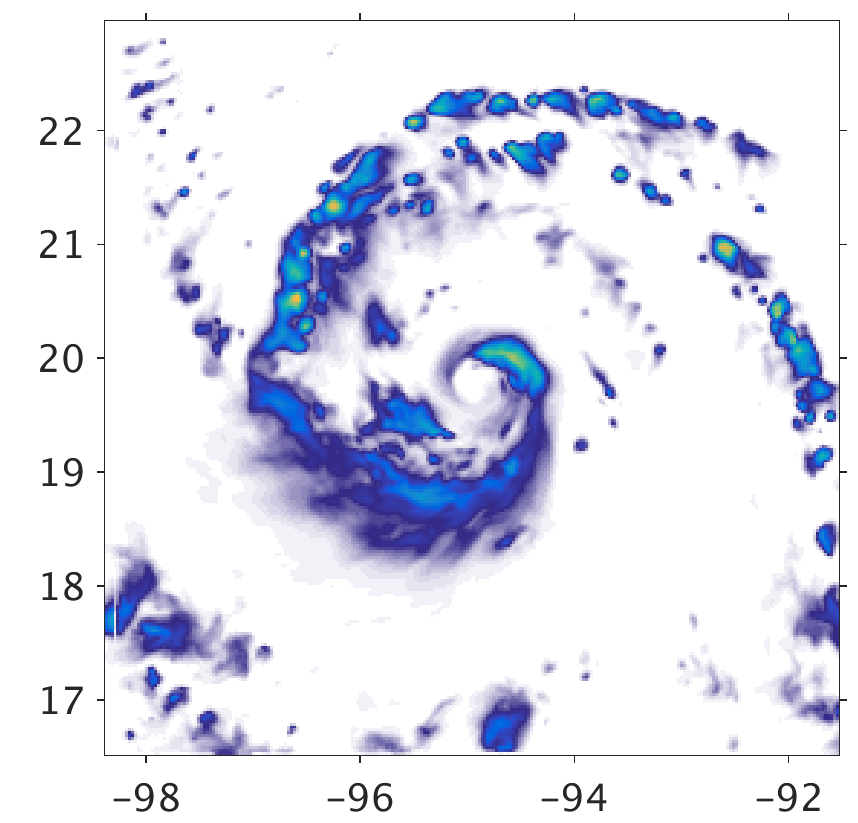 WSM6
Morrison
Goddard
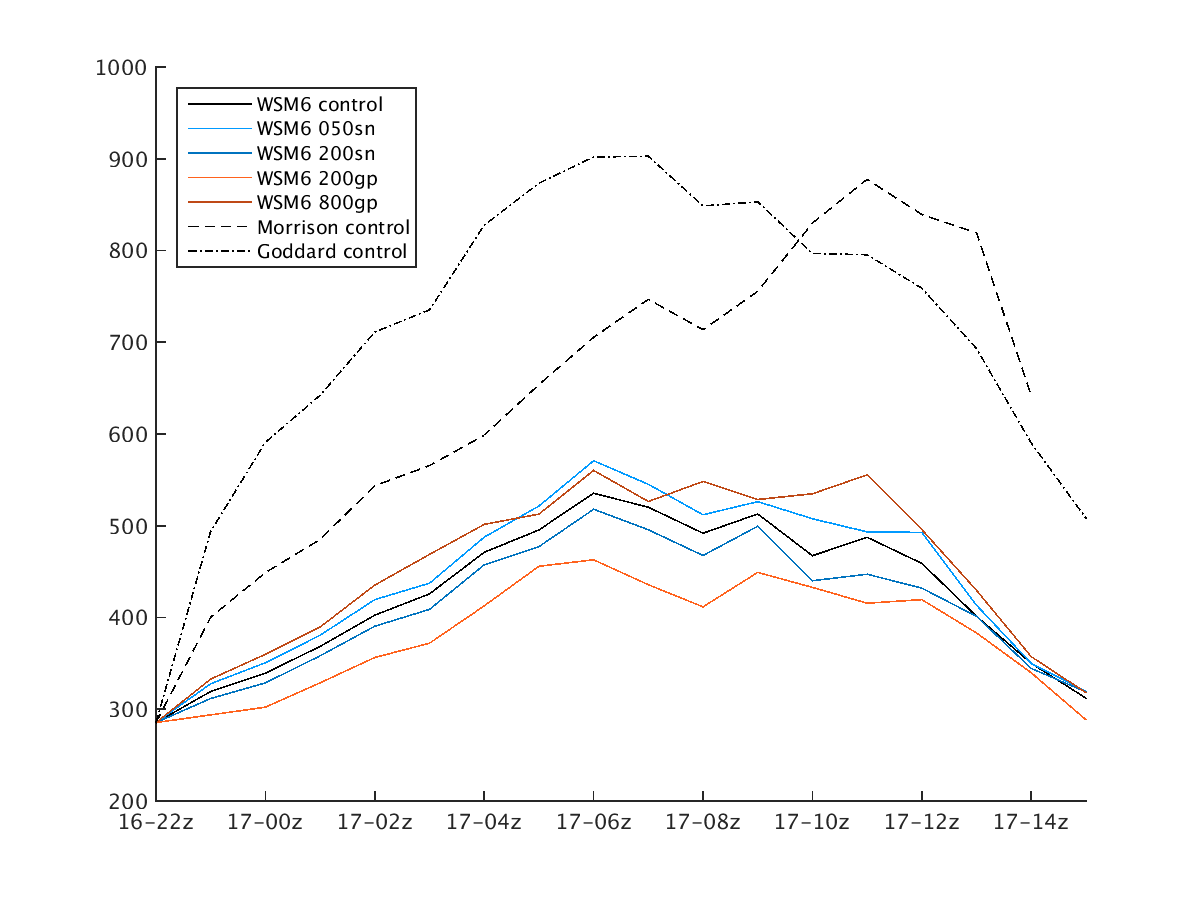 Total Snow and Graupel Mass in Domain (Gg)
535 Gg
705 Gg
902 Gg
Time
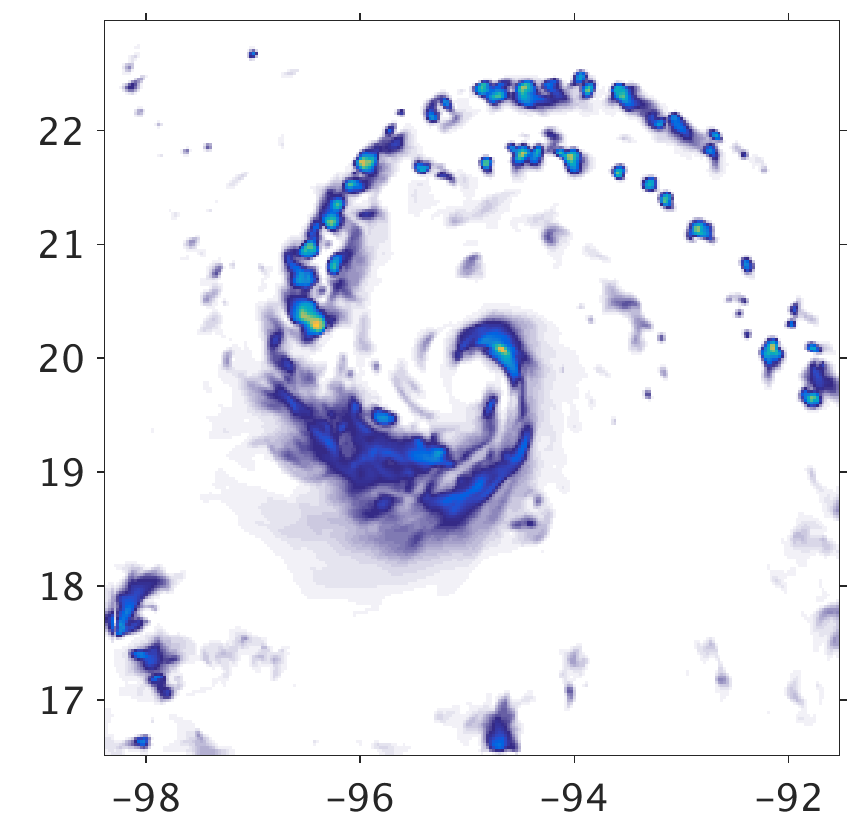 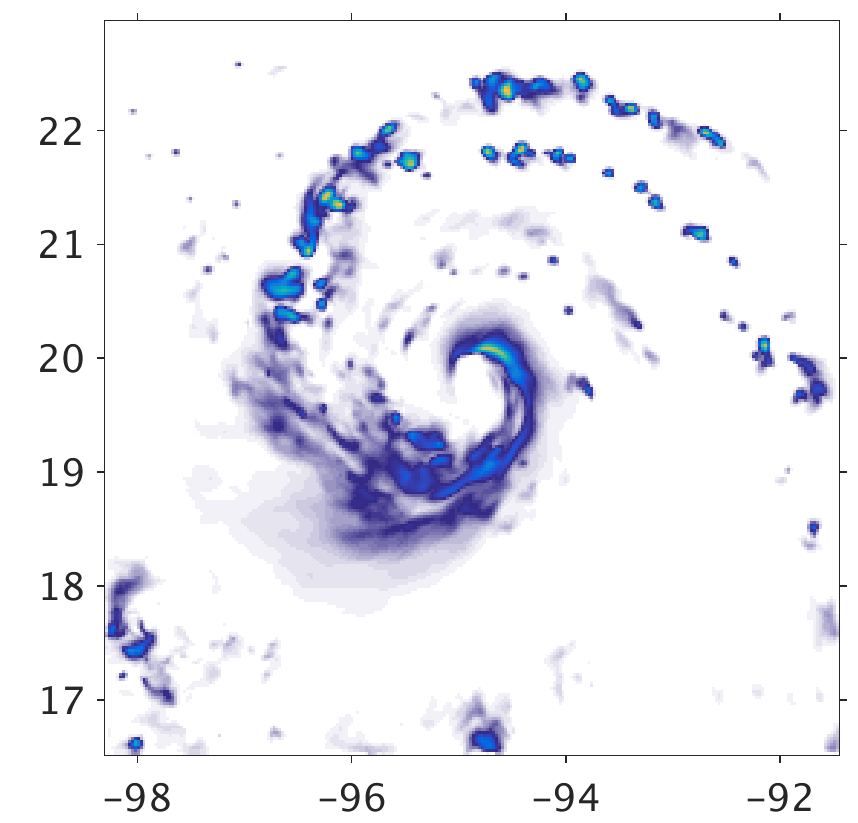 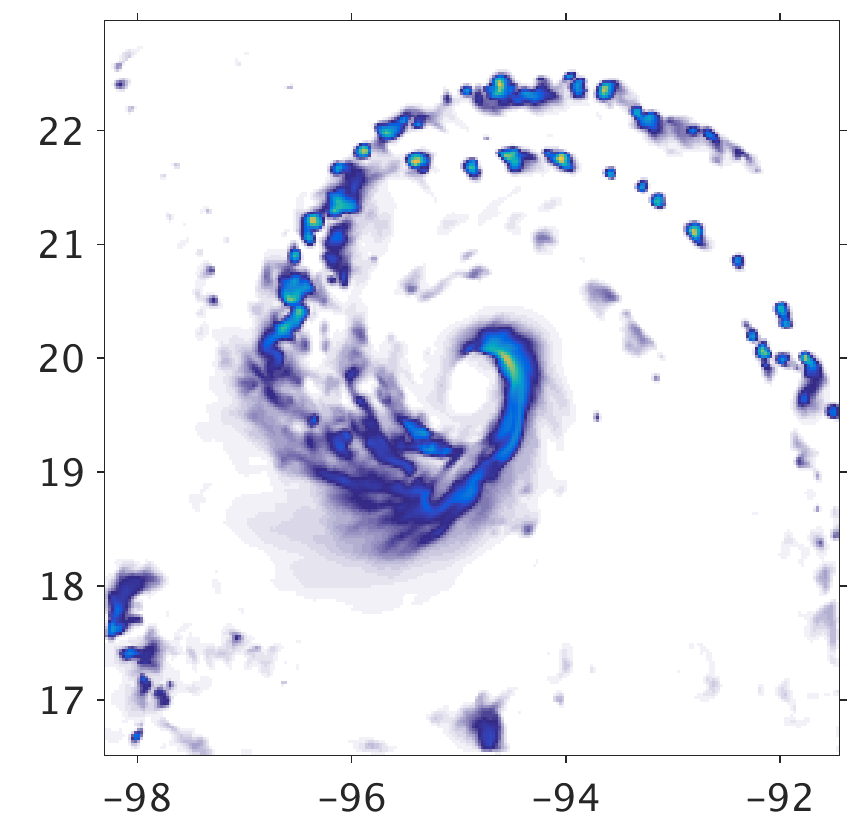 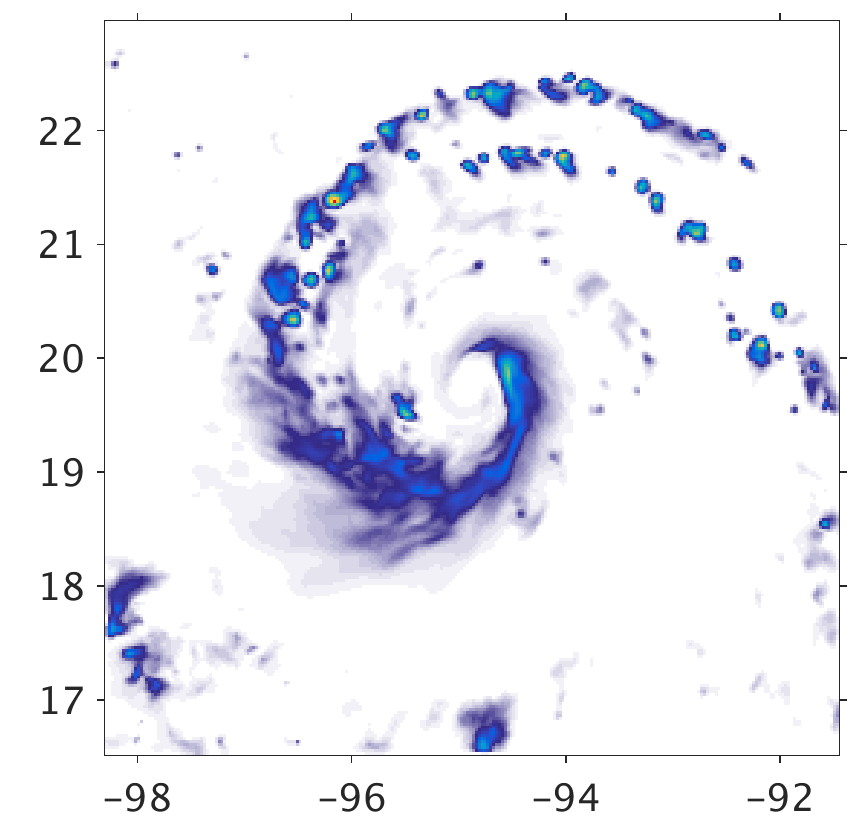 800gp
050sn
200sn
200gp
560 Gg
571 Gg
518 Gg
463 Gg
Snow + Graupel Water Path (g m-2)
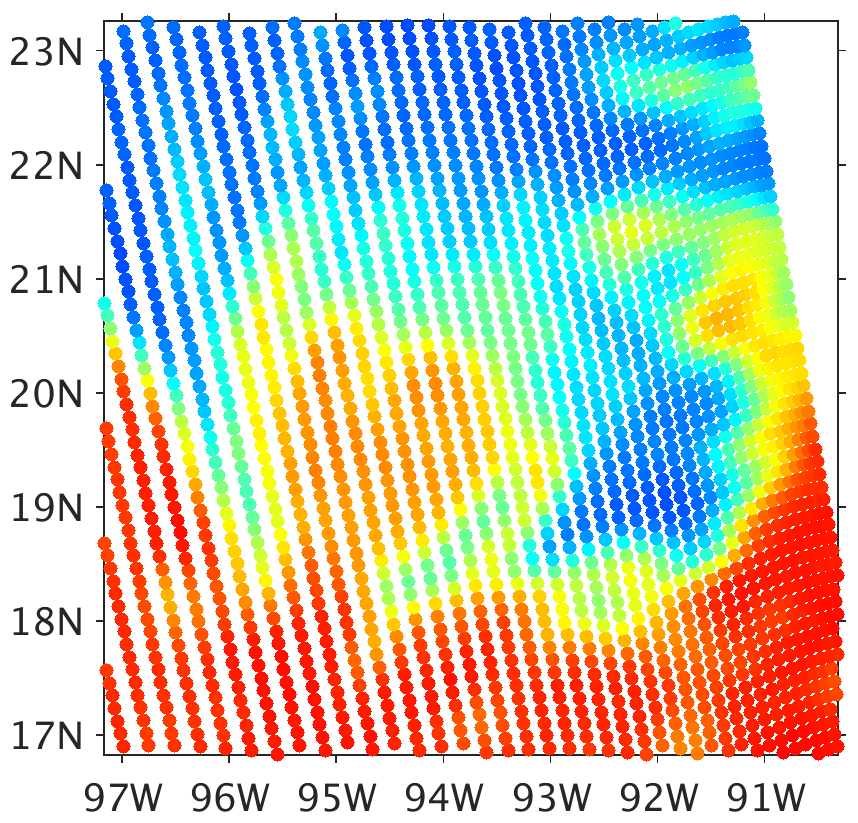 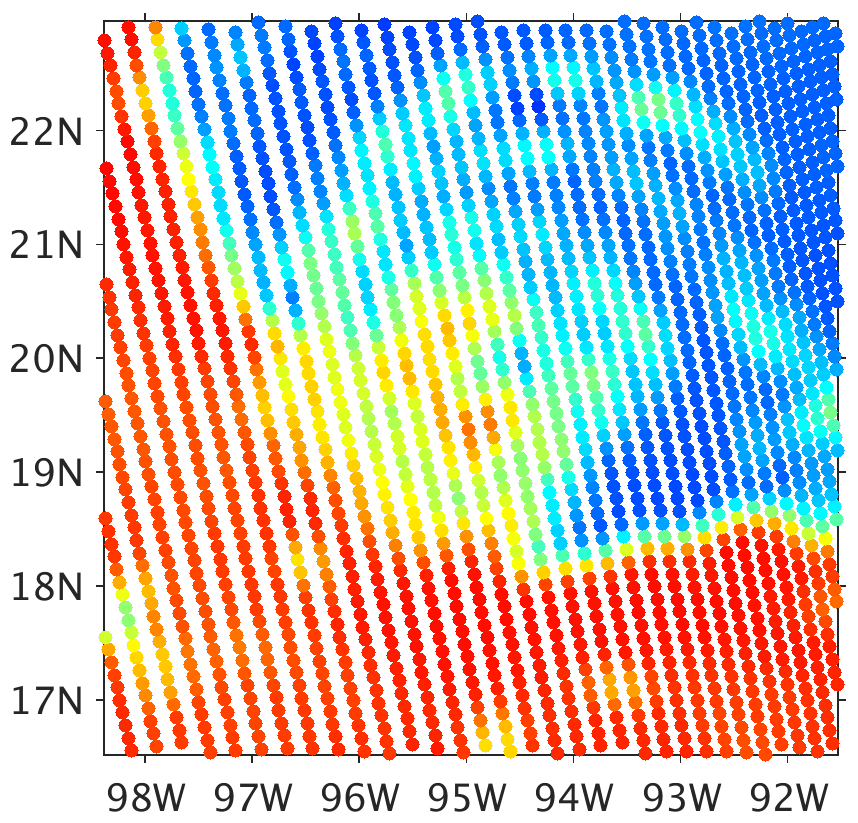 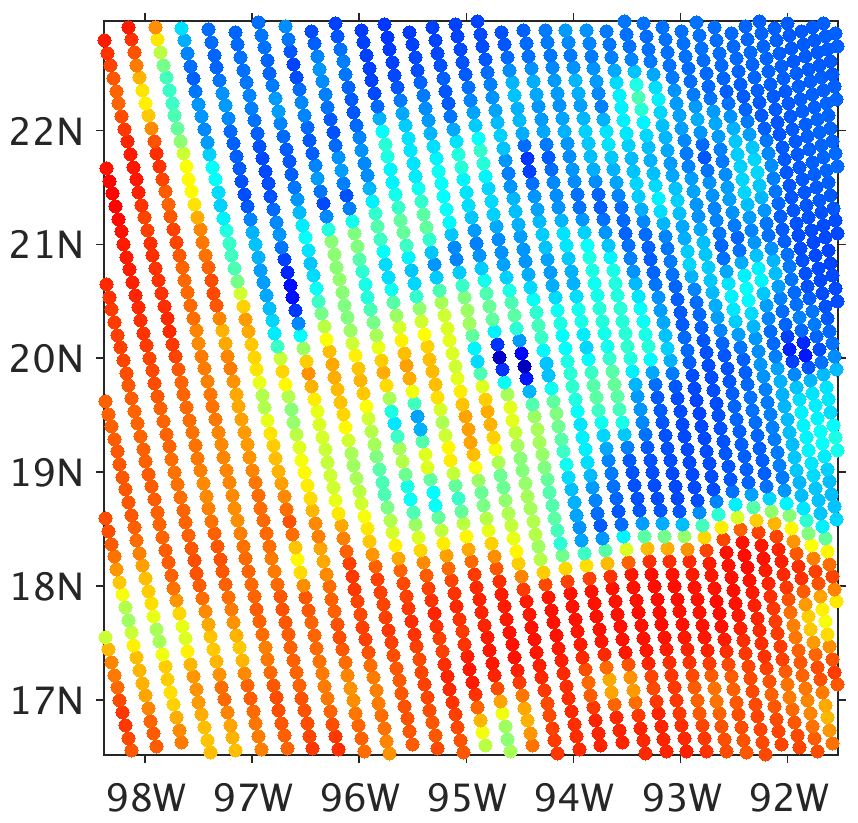 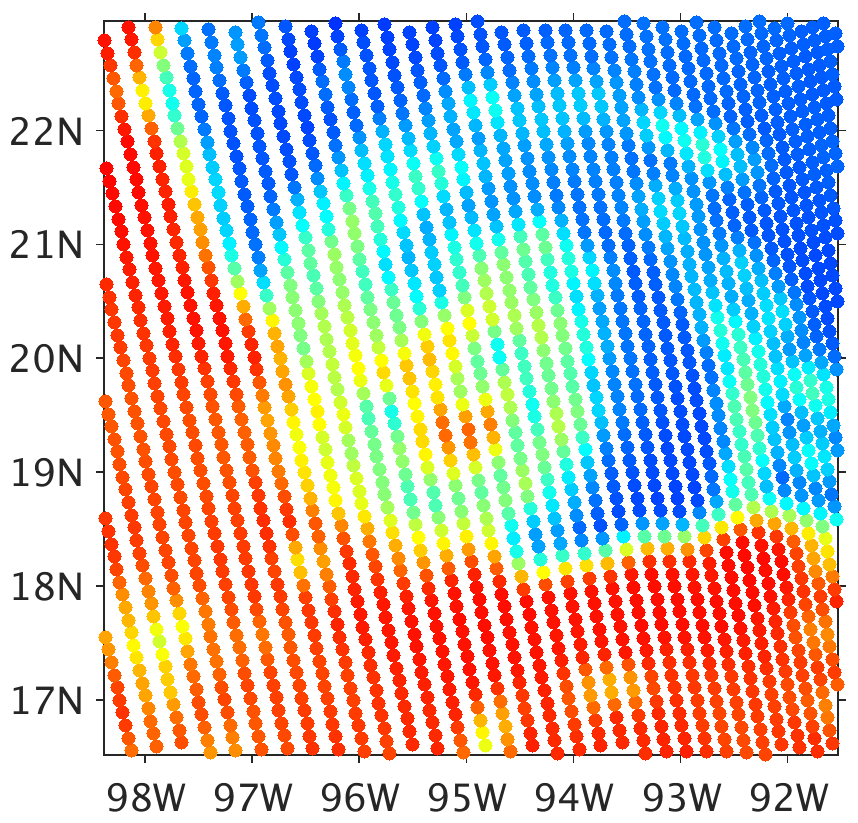 1. Changing snow and graupel water contents
37 GHz Brightness Temperature
WSM6
Morrison
Goddard
Obs (5 hours prior)
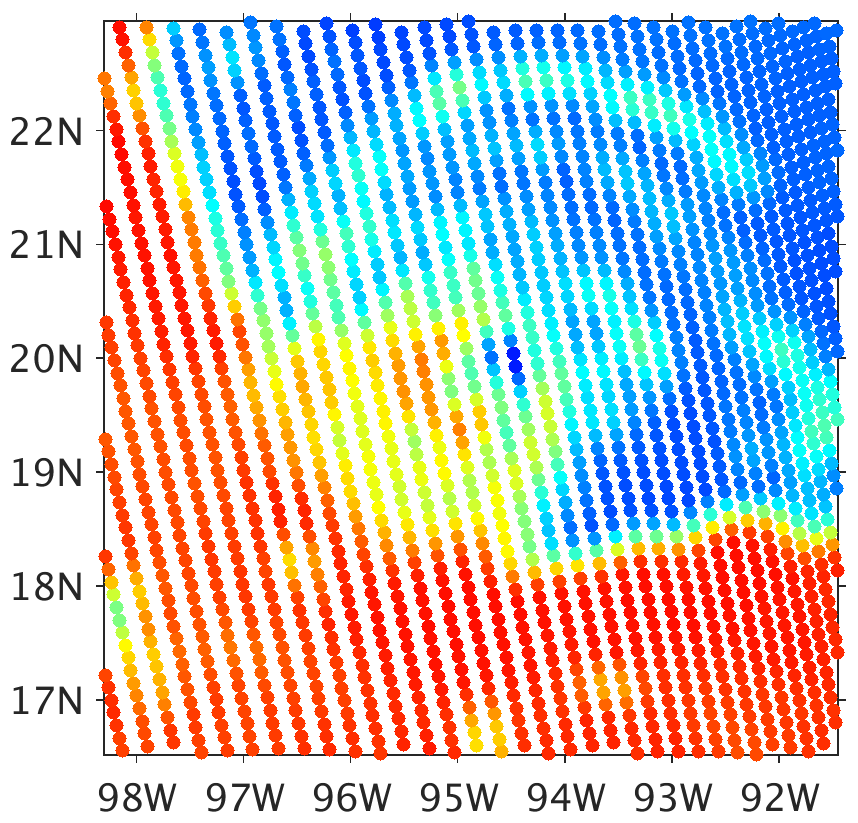 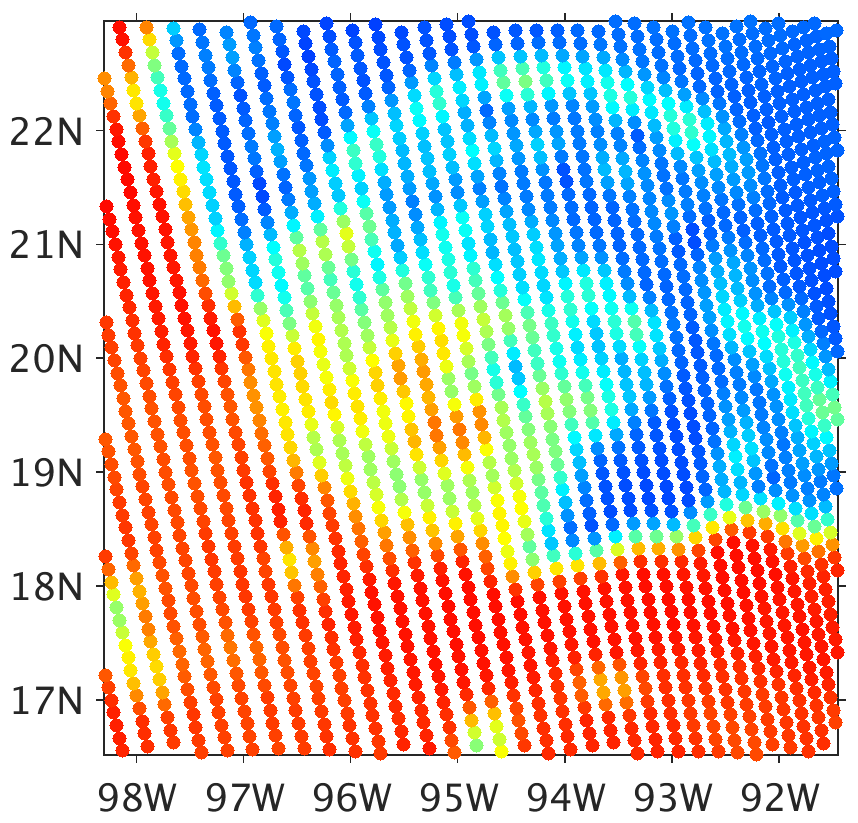 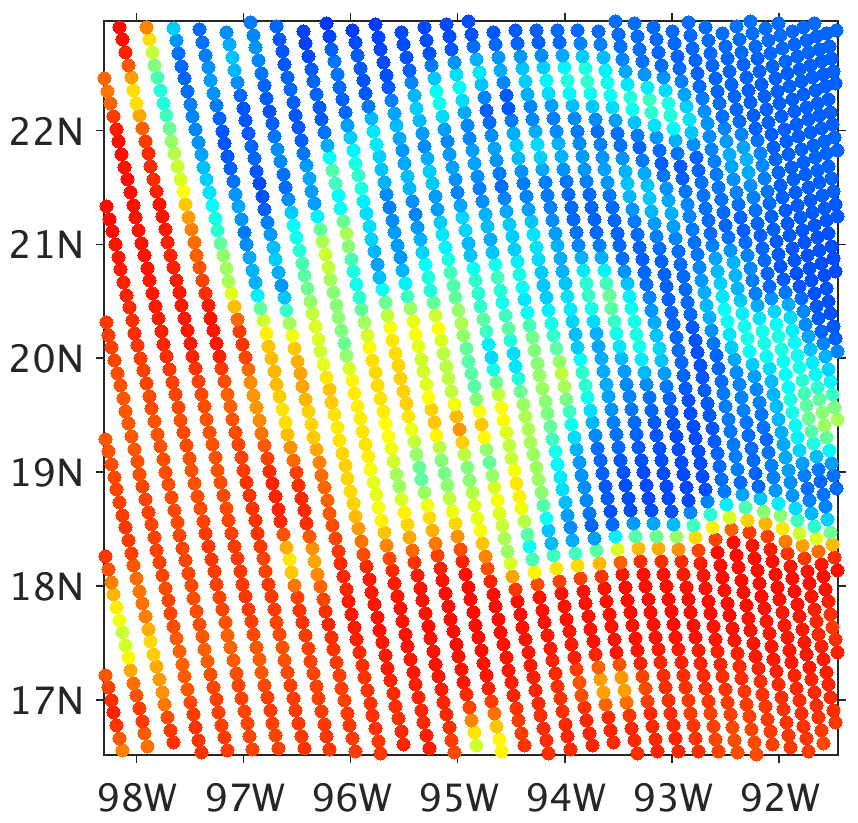 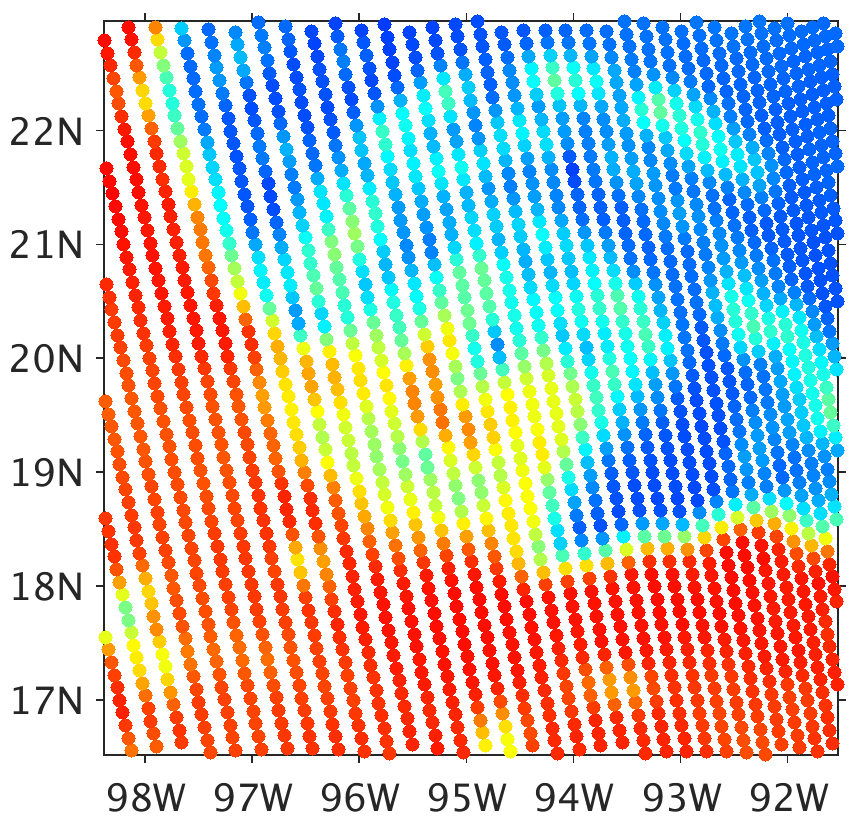 300
280
260
240
220
200
180
160
140
800gp
050sn
200sn
200gp
120
100
80
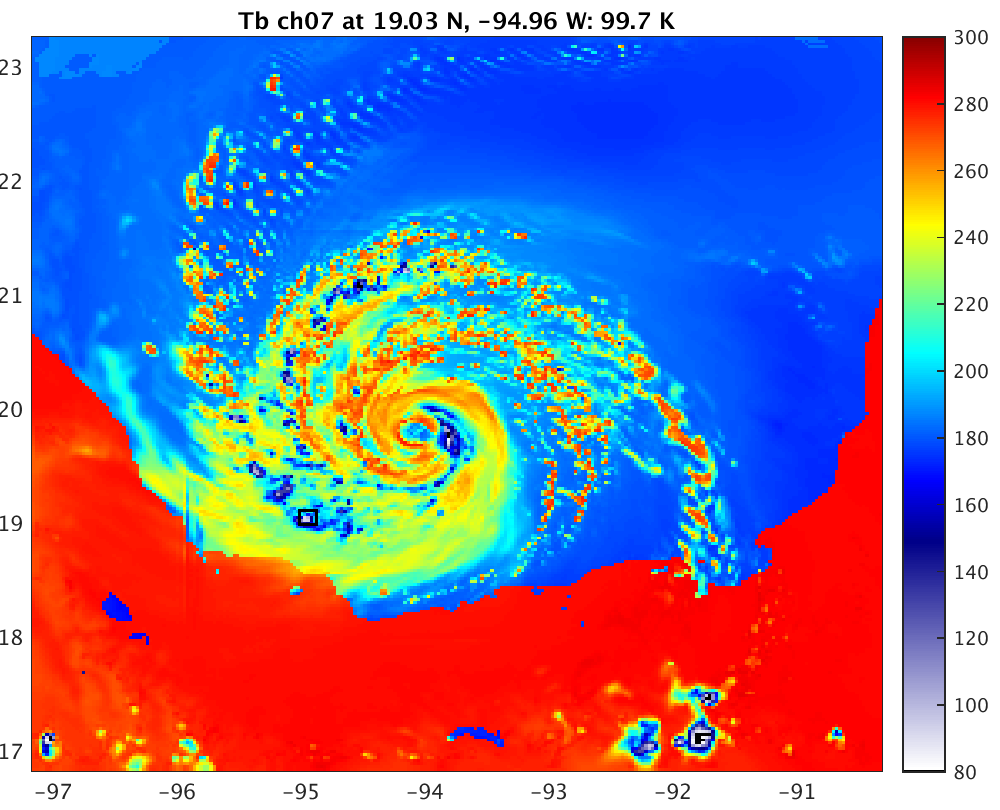 Brightness Temperature (K)
All of bottom row using lookup table consistent with unmodified WSM6
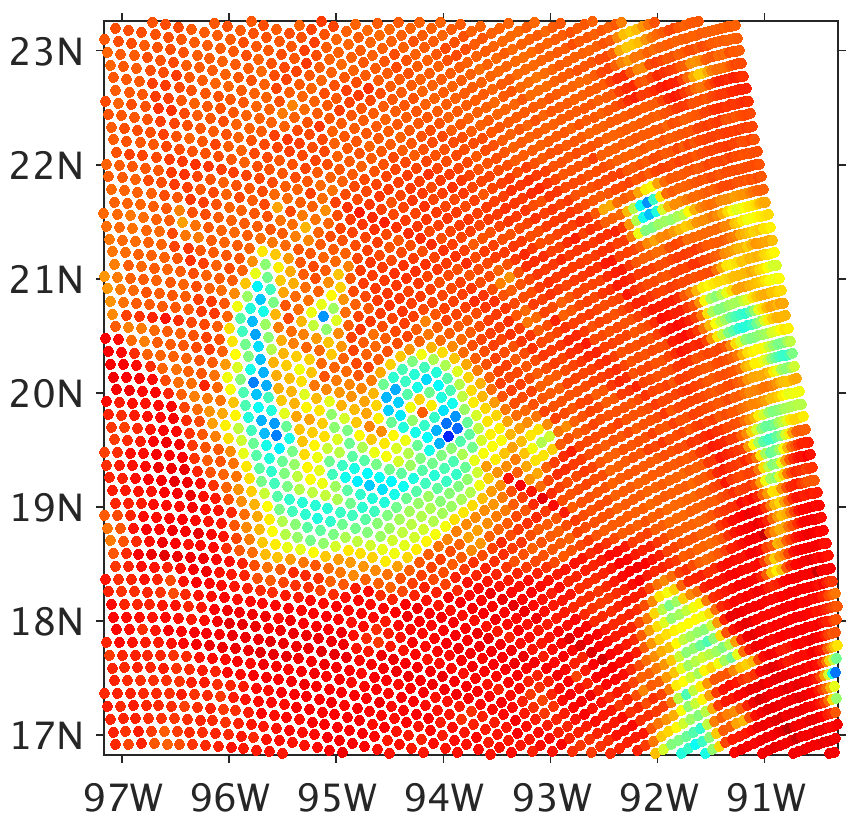 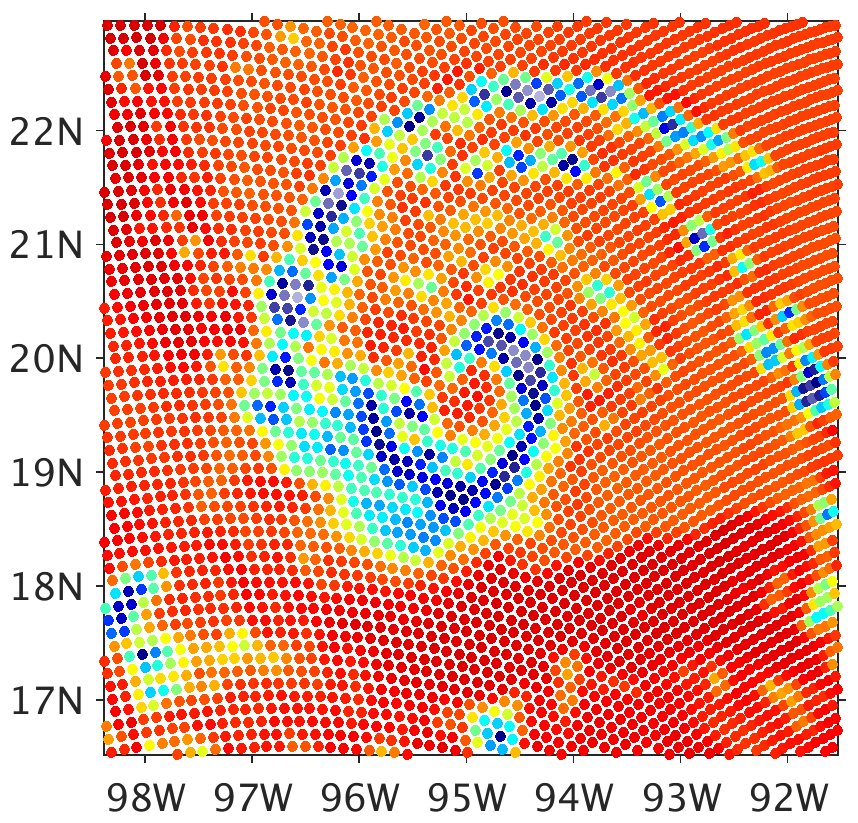 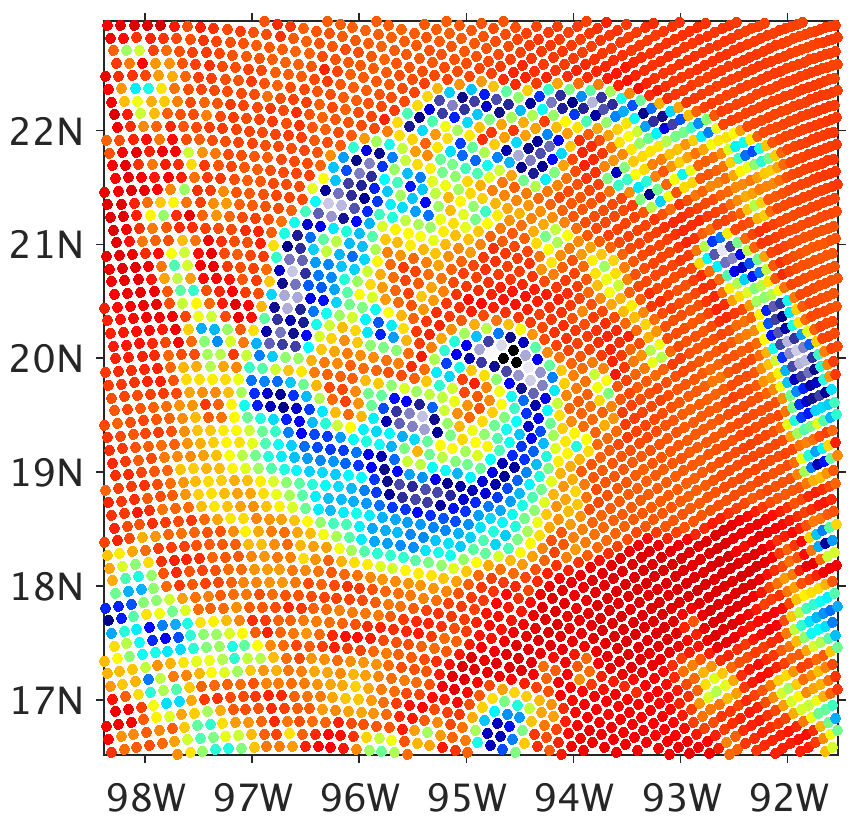 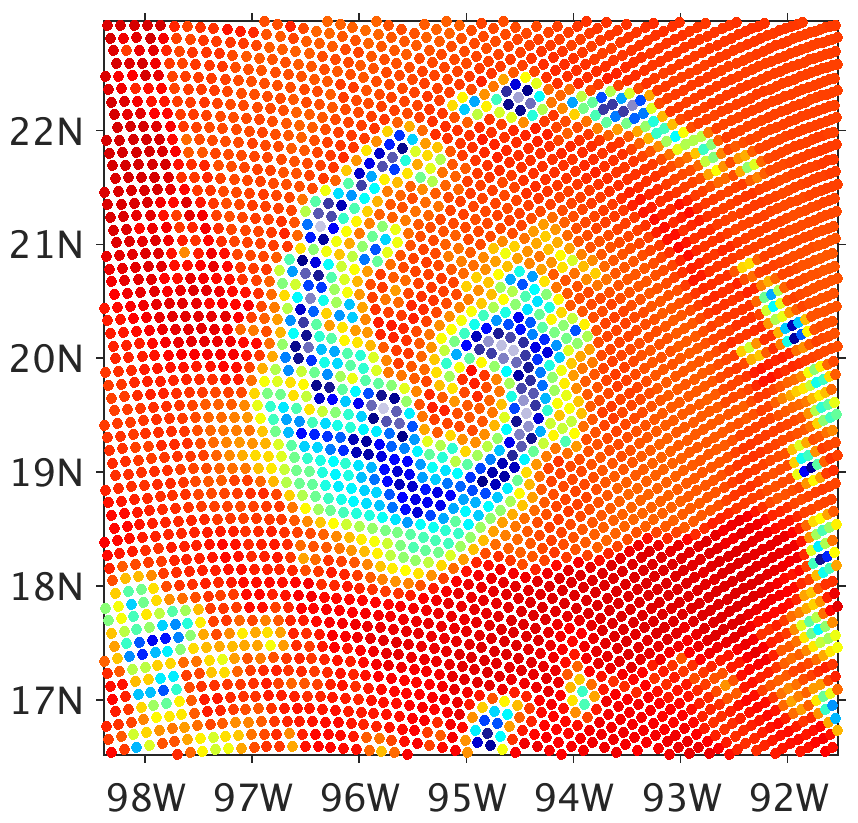 1. Changing snow and graupel water contents
91.7 GHz Brightness Temperature
WSM6
Morrison
Goddard
Obs (5 hours prior)
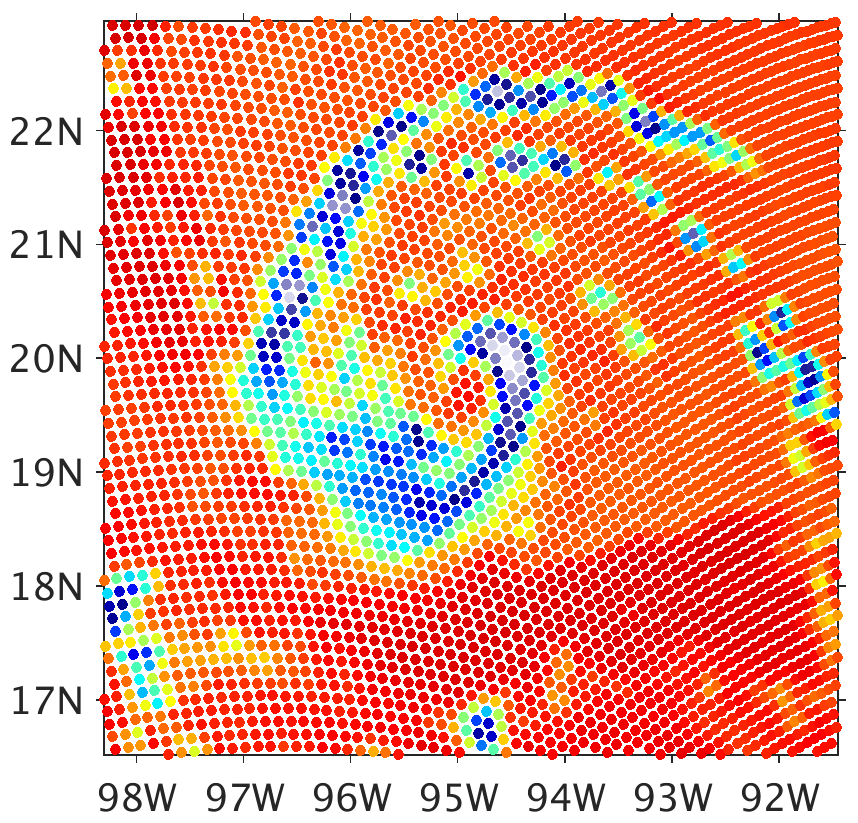 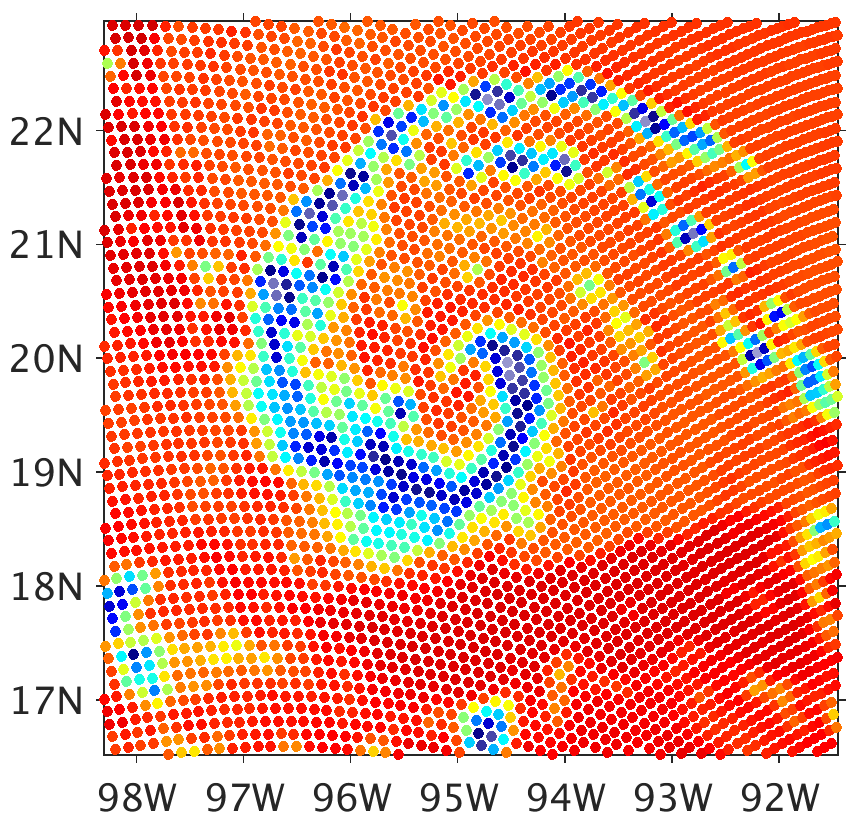 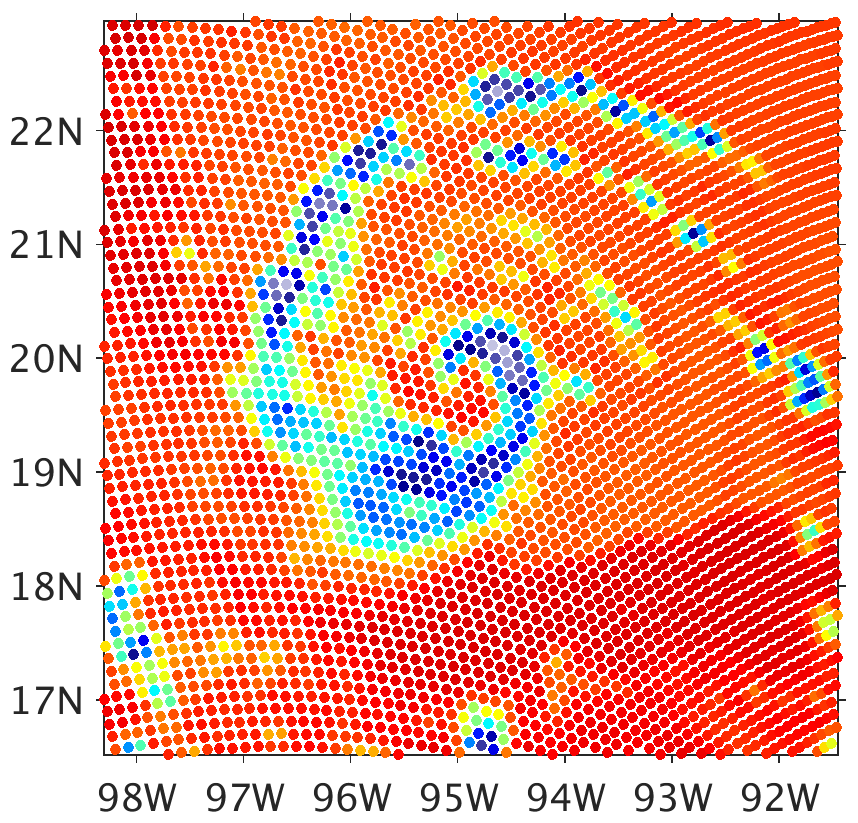 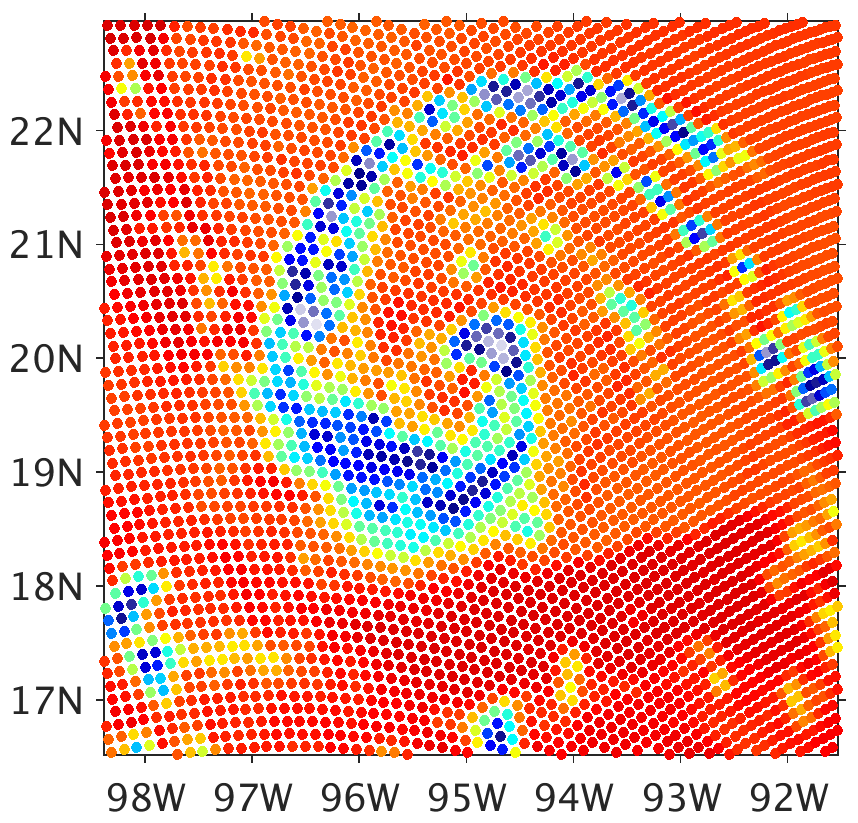 300
280
260
240
220
200
180
160
140
800gp
050sn
200sn
200gp
120
100
80
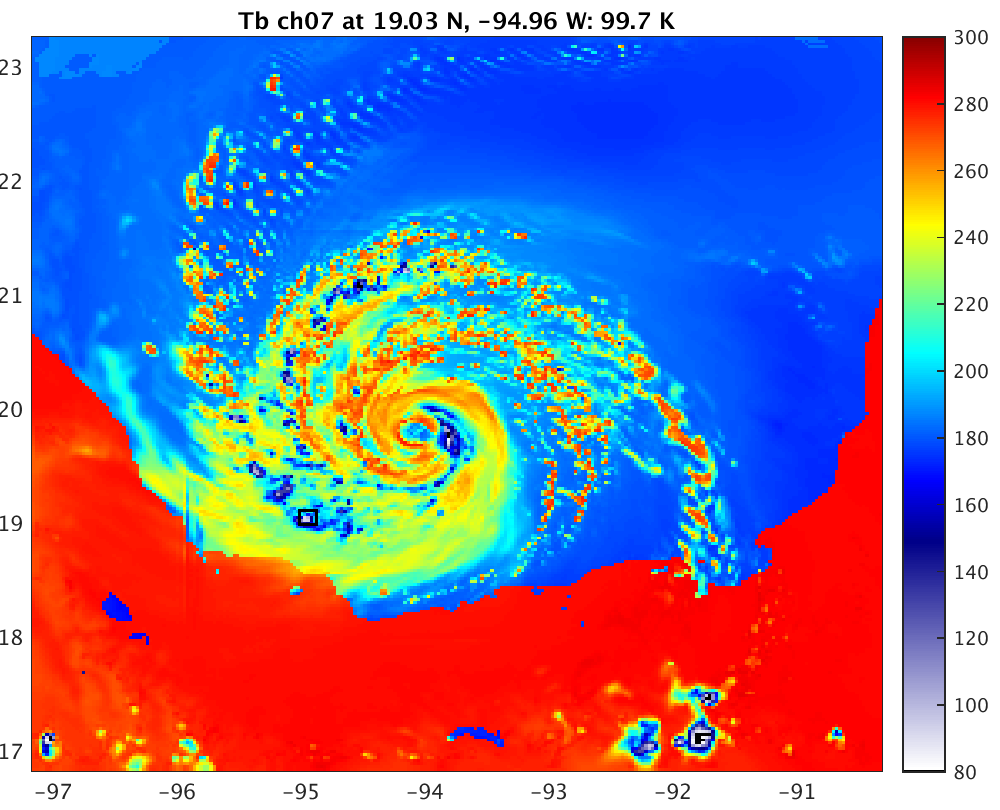 Brightness Temperature (K)
All of bottom row using lookup table consistent with unmodified WSM6
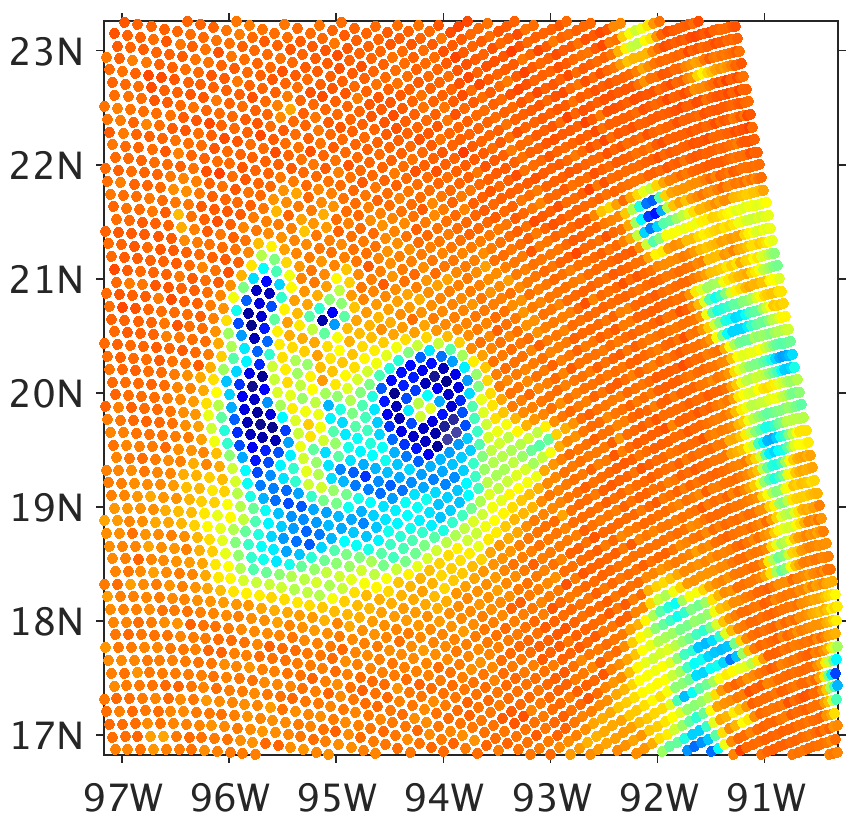 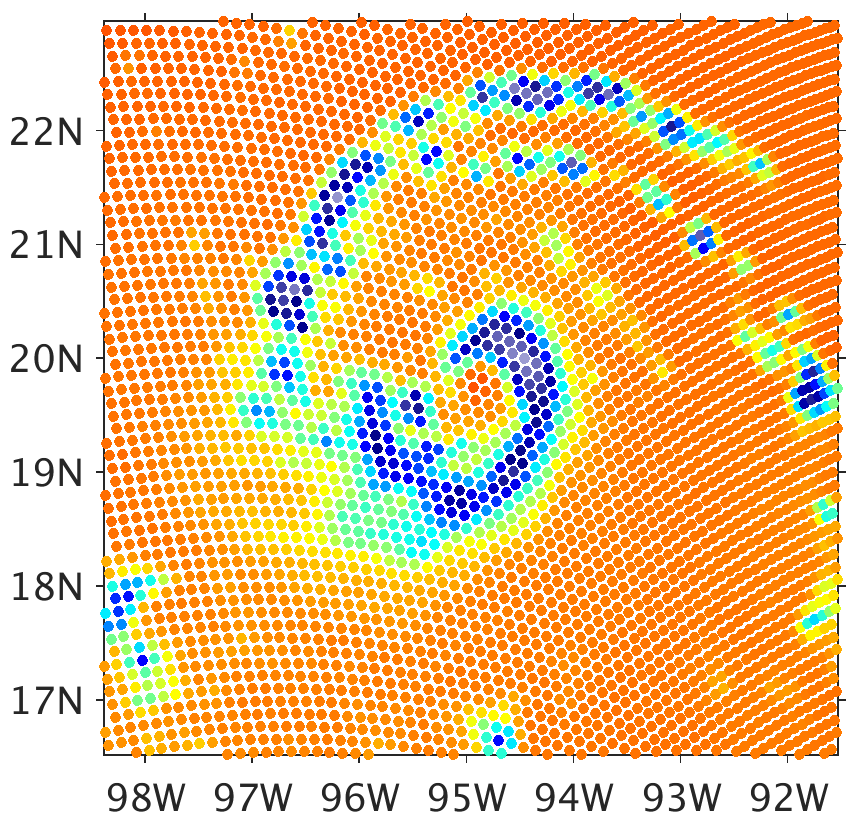 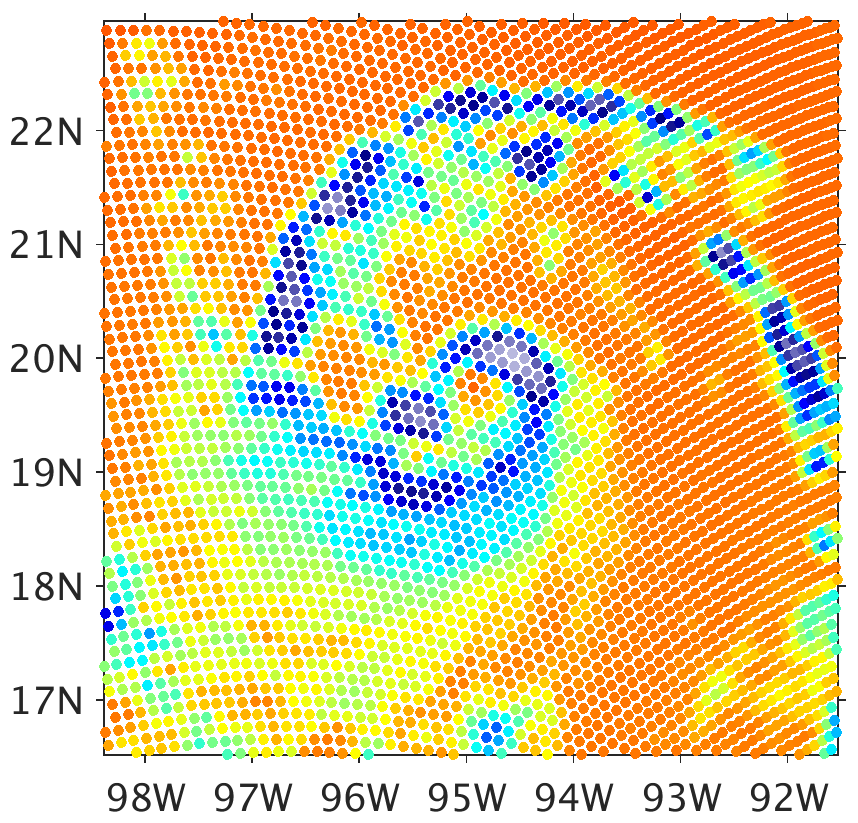 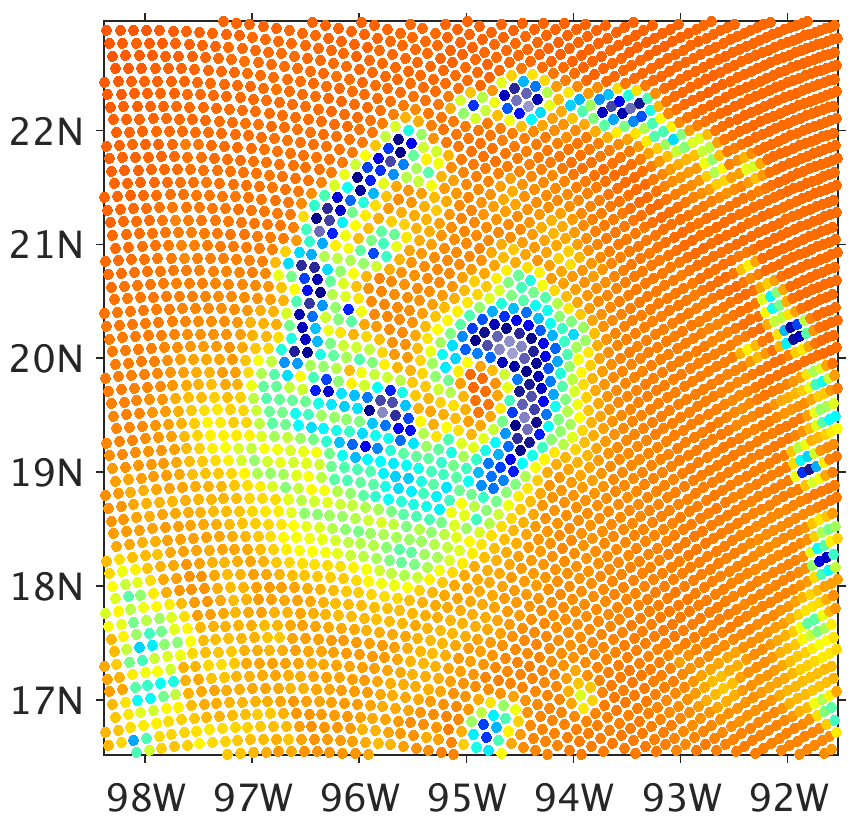 1. Changing snow and graupel water contents
183 GHz Brightness Temperature
WSM6
Morrison
Goddard
Obs (5 hours prior)
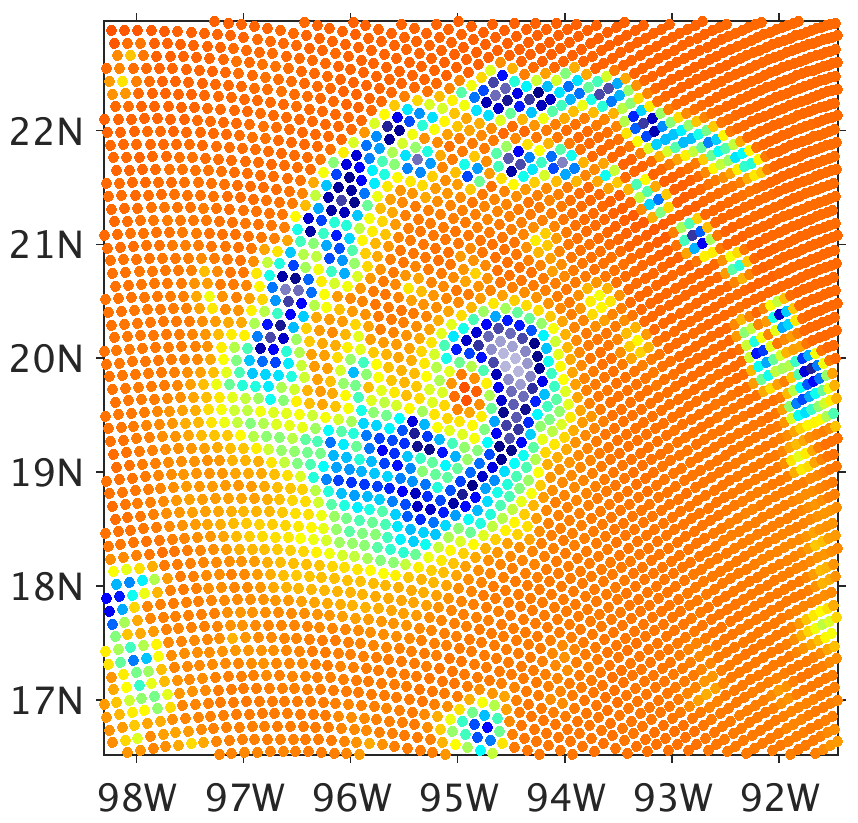 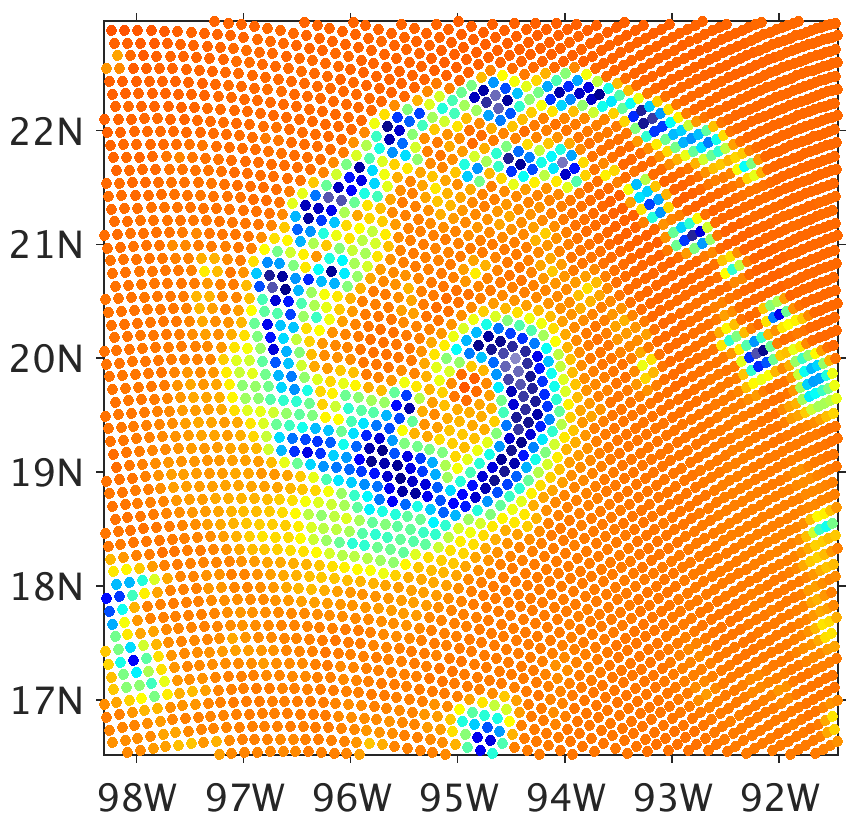 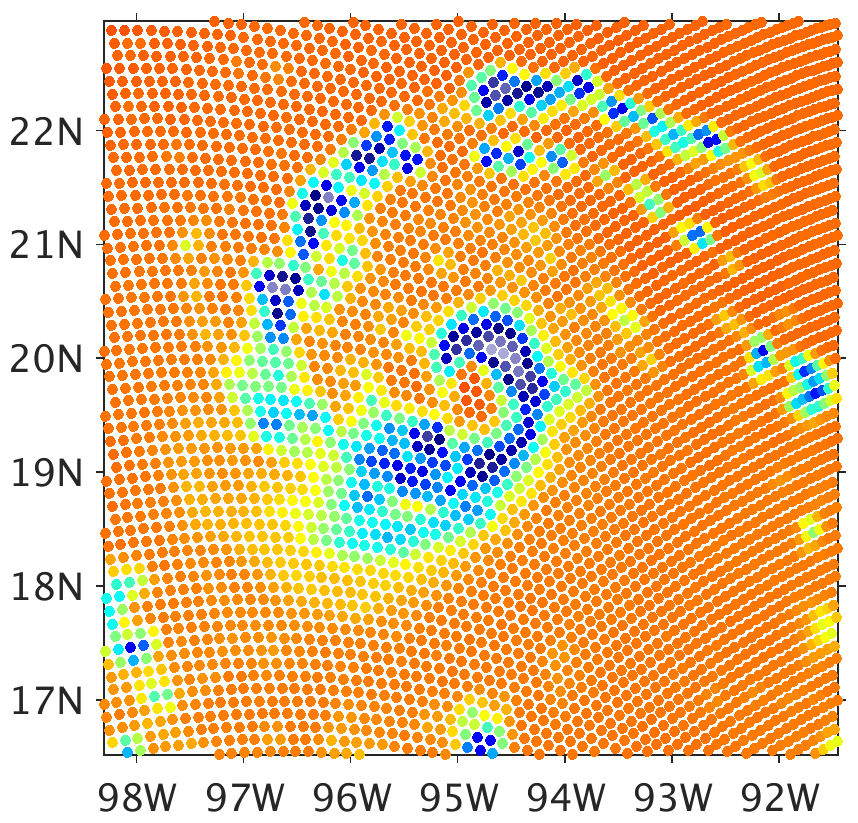 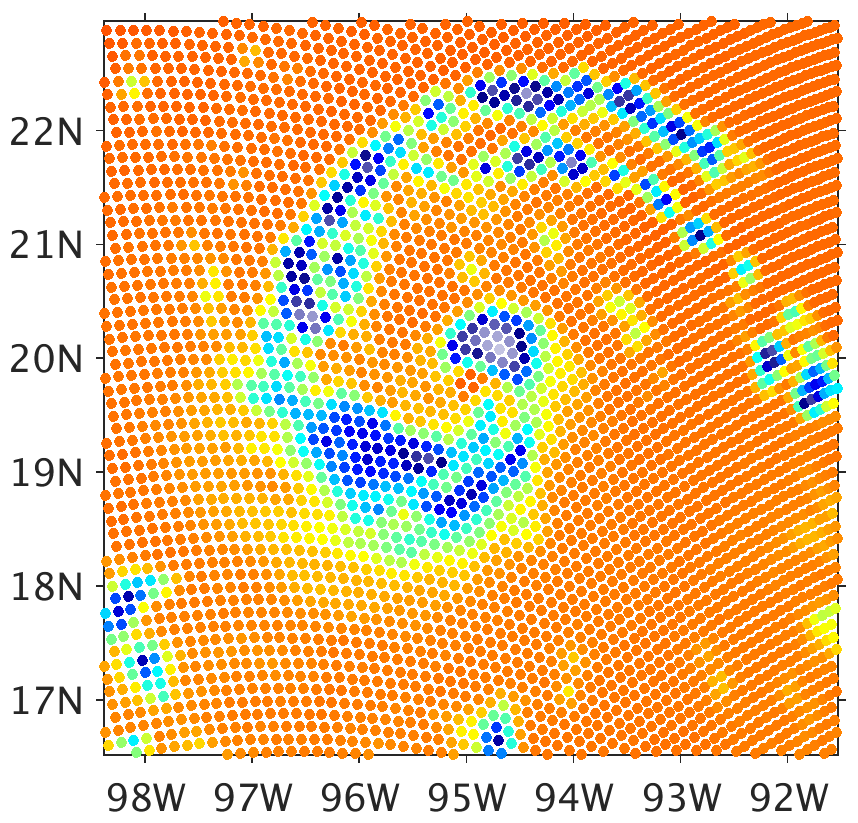 300
280
260
240
220
200
180
160
140
800gp
050sn
200sn
200gp
120
100
80
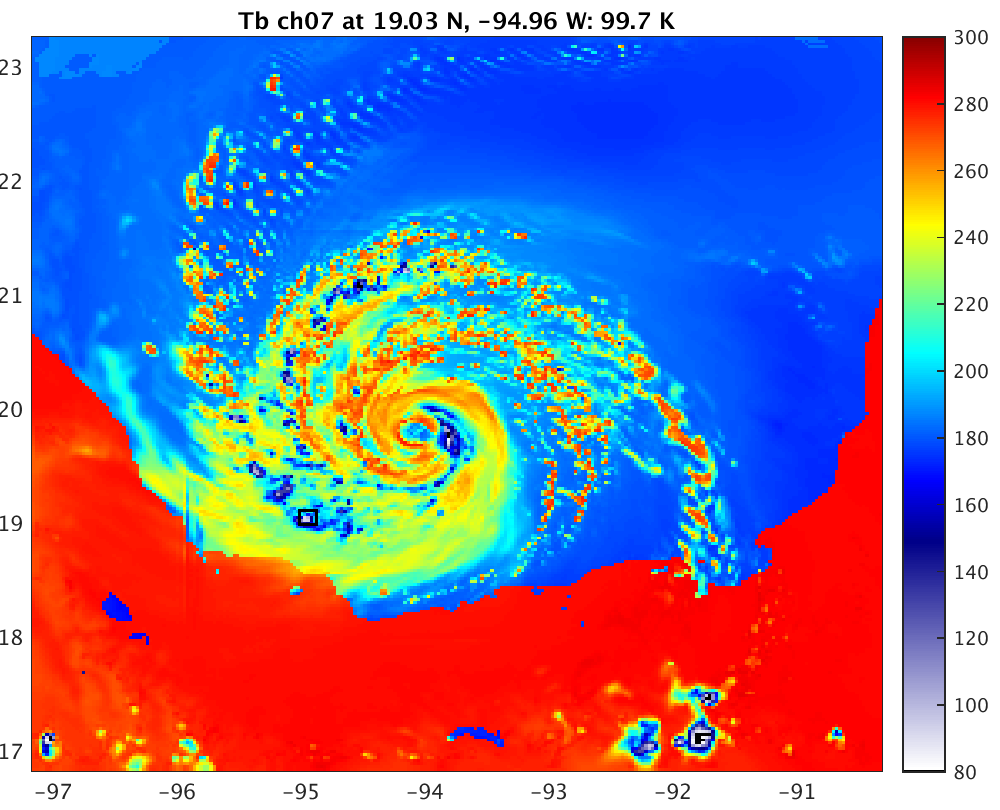 Brightness Temperature (K)
All of bottom row using lookup table consistent with unmodified WSM6
1. Changing snow and graupel water contents
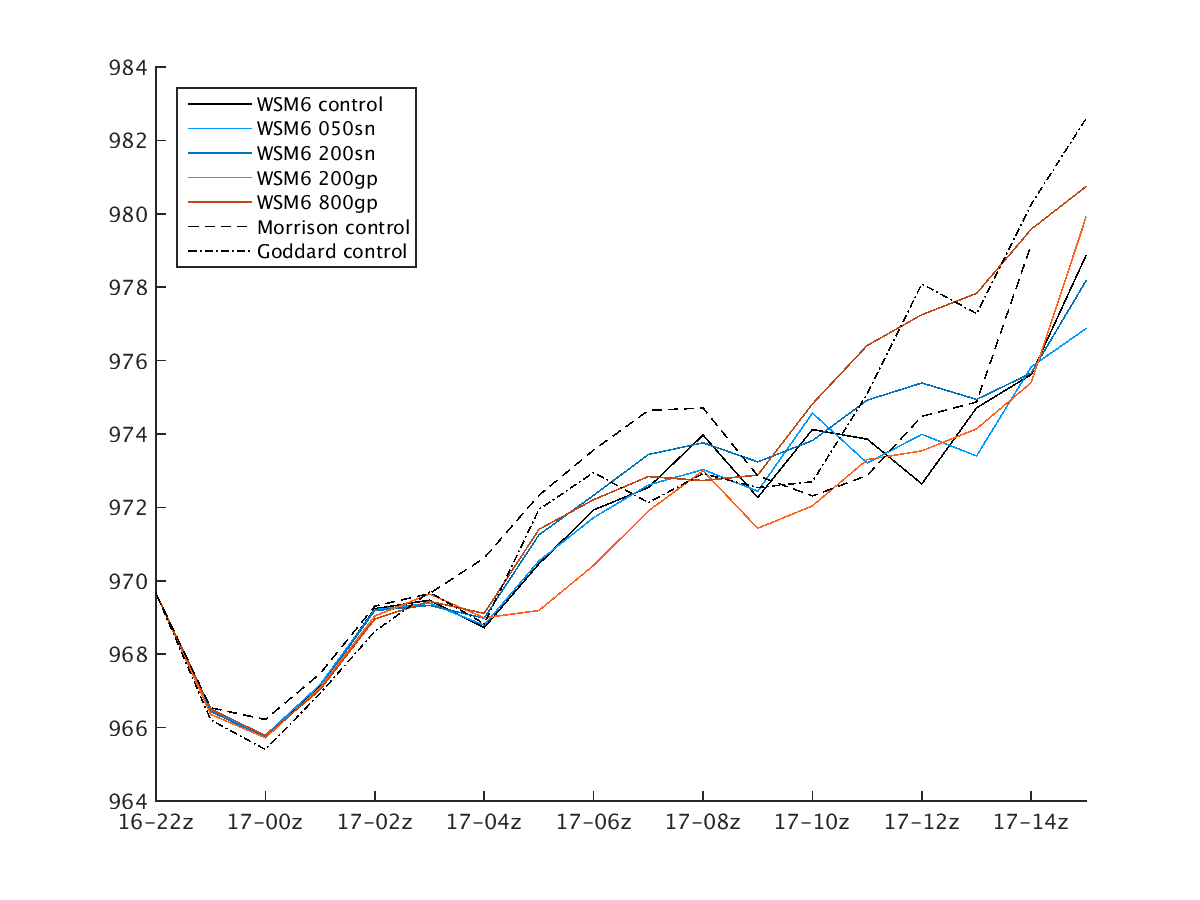 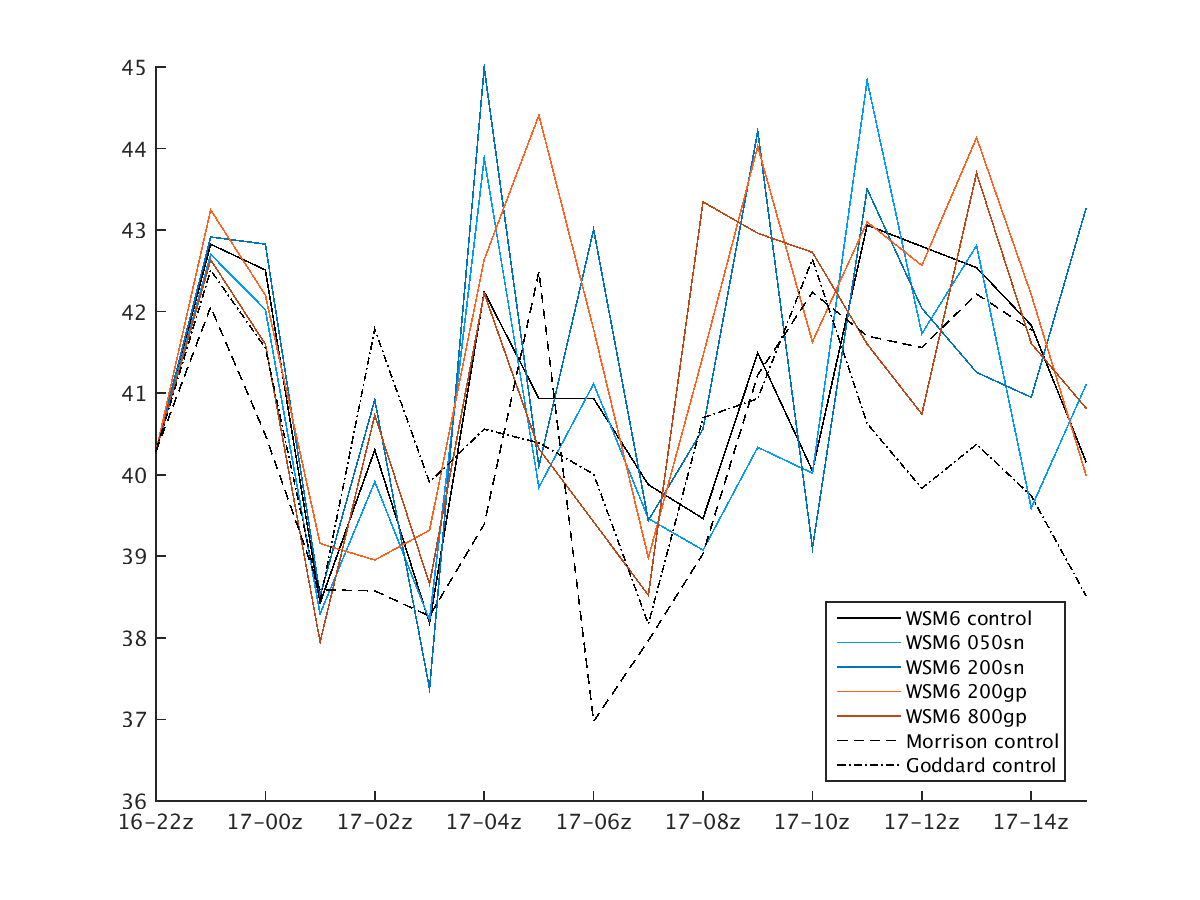 Hurricane Minimum Surface Pressure (hPA)
Hurricane Maximum Surface Wind (m/s)
No discernable, systematic sensitivity to the dynamical evolution of the hurricane
Time
Time
2 and 3. Particle optical properties, particle size/mass distribution
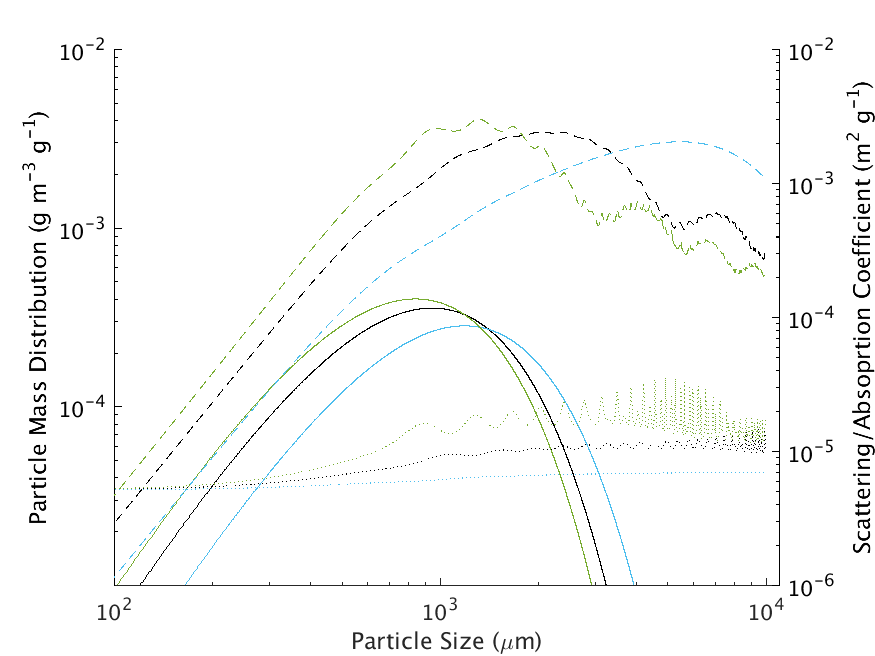 91.7 GHz
200 kg m-3
500 kg m-3
µm-1)
800 kg m-3
2 and 3. Particle optical properties, particle size/mass distribution
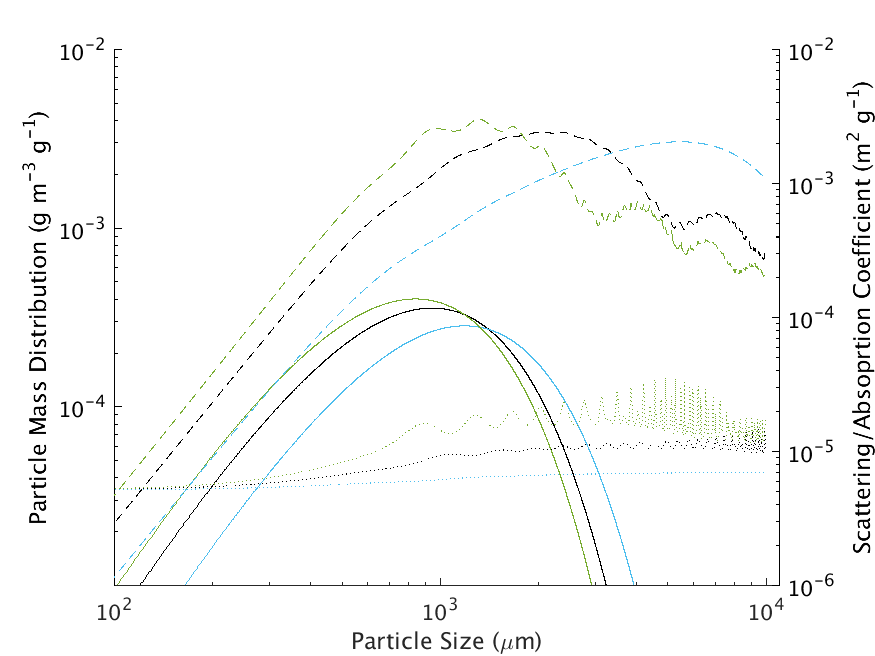 91.7 GHz
Cloud scattering/absorption coefficient is calculating by integrating the product of the PSD and the particle optical properties

Mass-weighted optical properties of particles with a given size vary with bulk density
Lower bulk density shifts more mass to larger particles
Those larger particles are themselves less massive
200 kg m-3
500 kg m-3
µm-1)
800 kg m-3
2 and 3. Particle optical properties, particle size/mass distribution
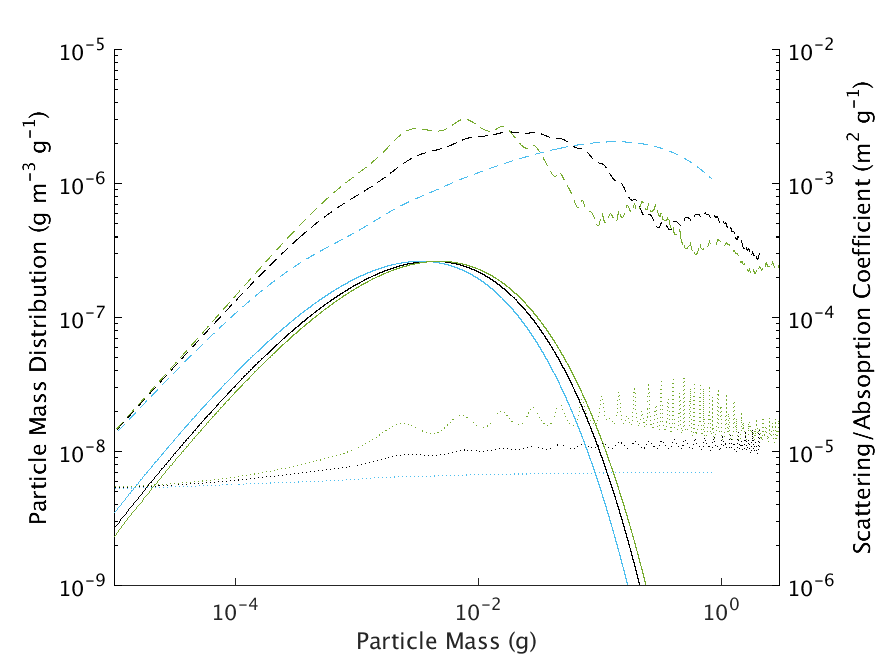 91.7 GHz
200 kg m-3
500 kg m-3
800 kg m-3
2 and 3. Particle optical properties, particle size/mass distribution
Scattering coefficients and asymmetry parameters (91.7 GHz) of a 1 g m-3 cloud of WSM6 graupel as a function of bulk density
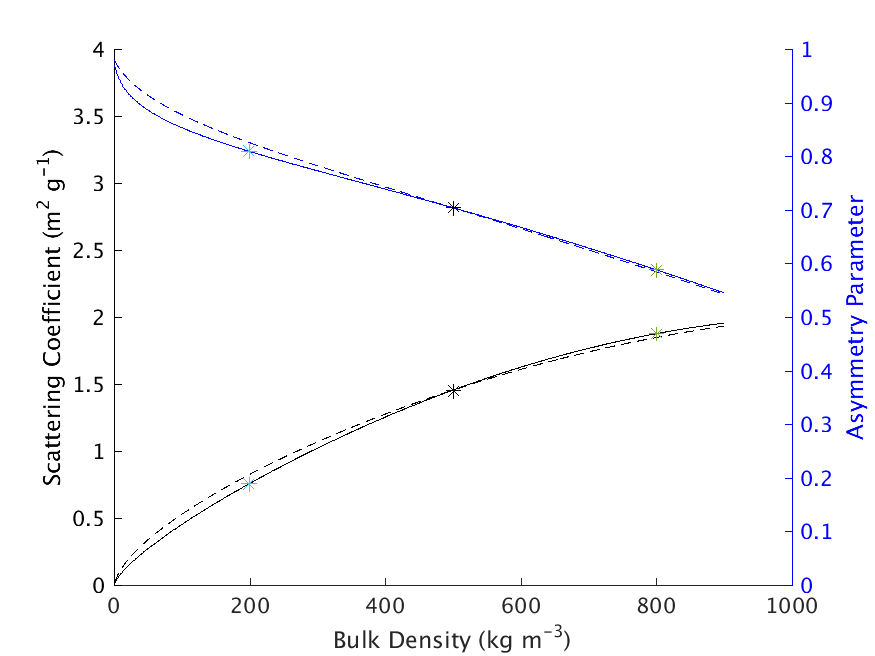 Using optical properties of spheres of specified bulk density, and…
always using particle mass distribution consistent with 500 kg m-3 bulk density (dashed line), vs. 
using particle mass distribution consistent with specified bulk density (solid line)
Little difference between solid and dashed lines
Changes in particle properties is much more significant than changes in particle mass distribution
2 and 3. Particle optical properties, particle size/mass distribution
37 GHz Brightness Temperature
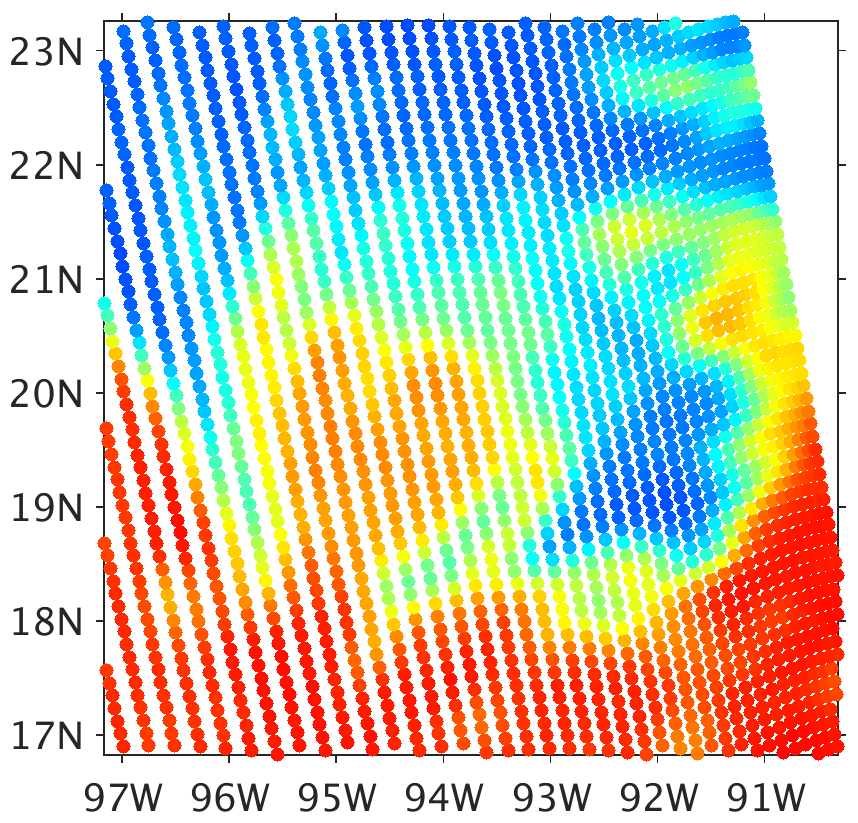 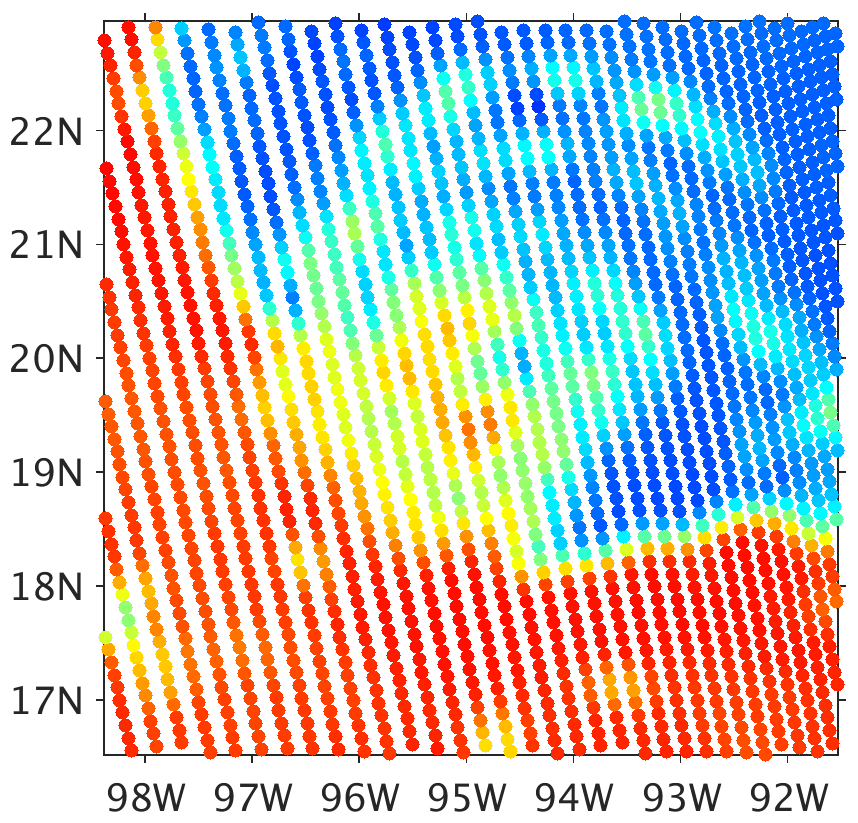 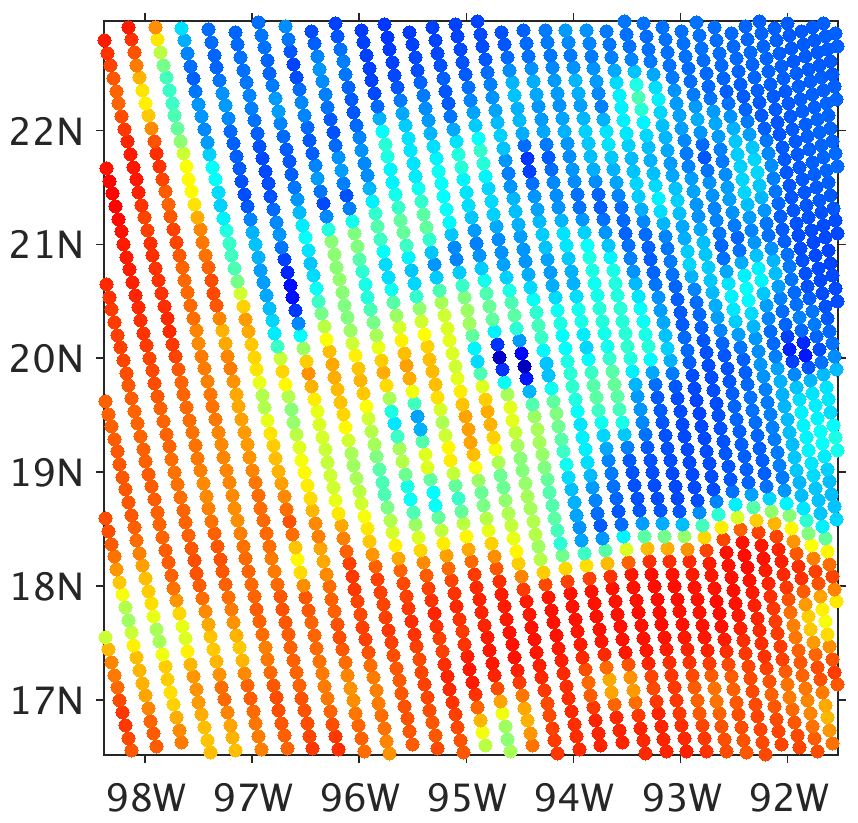 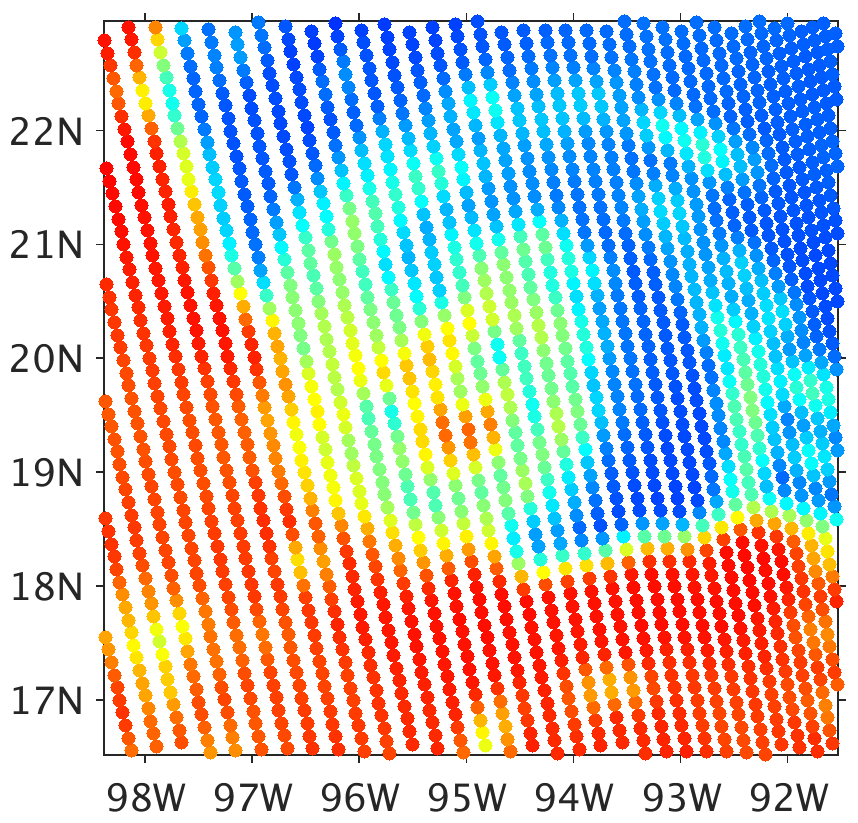 WSM6
Morrison
Goddard
Obs (5 hours prior)
300
280
260
240
220
200
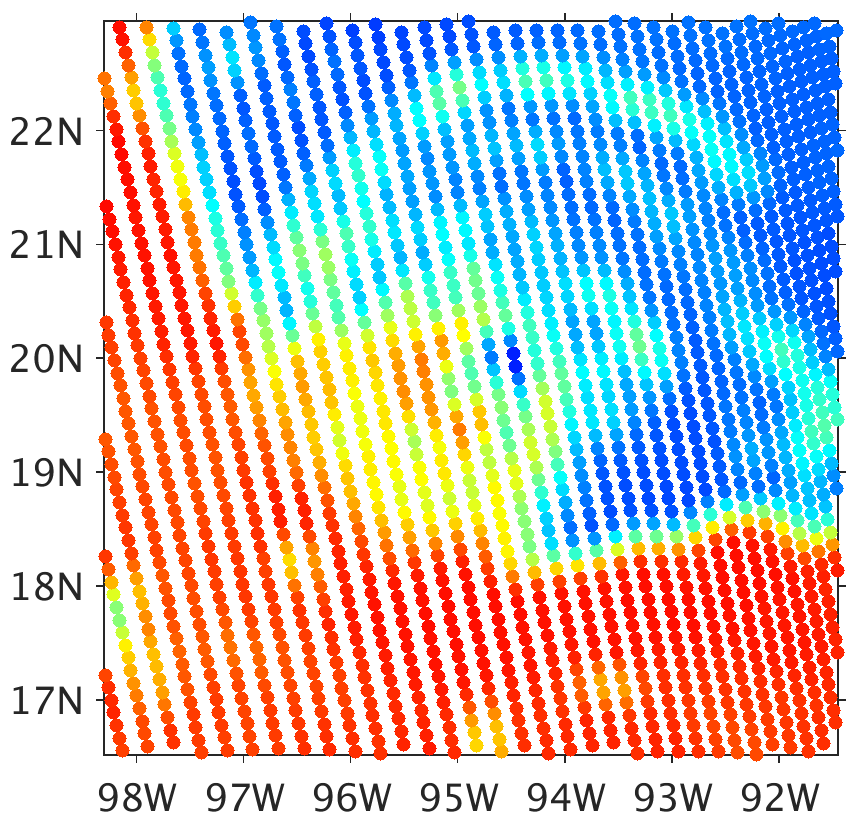 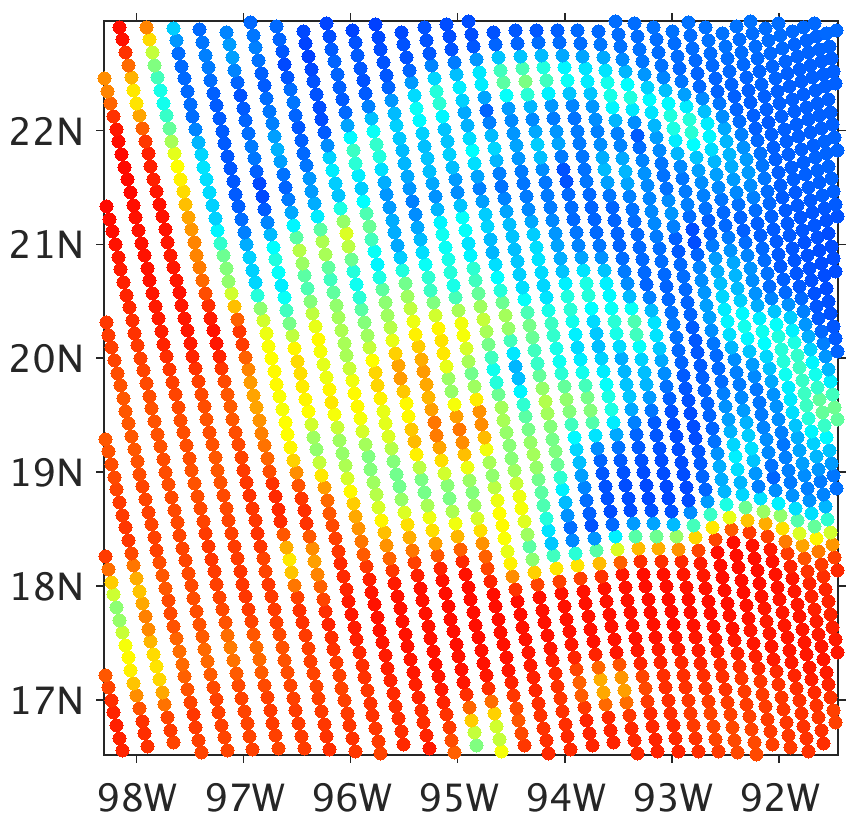 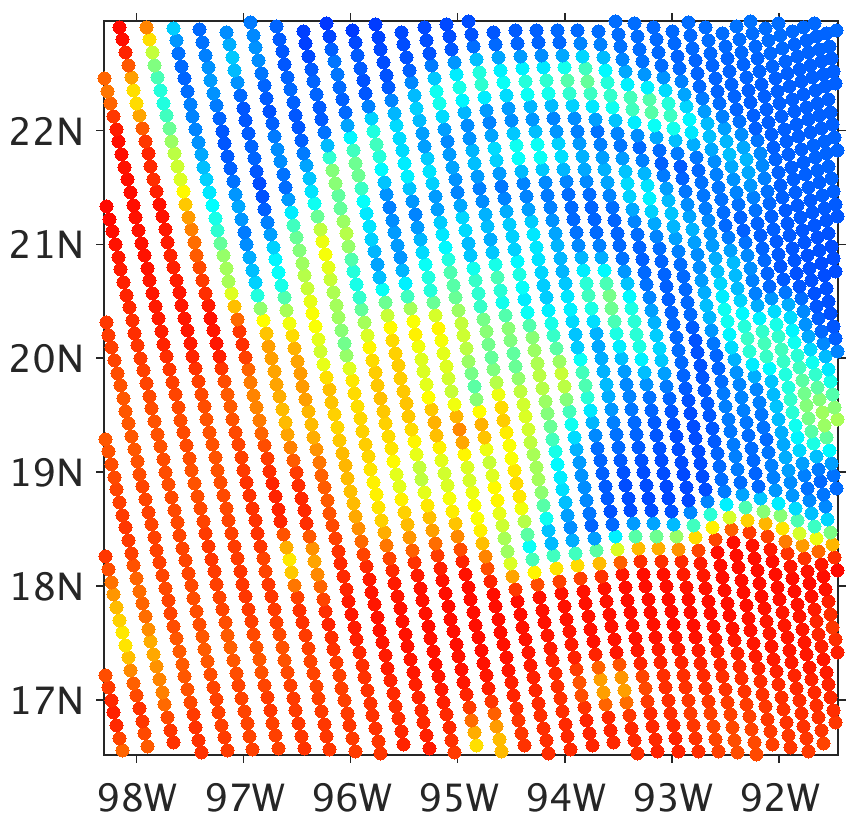 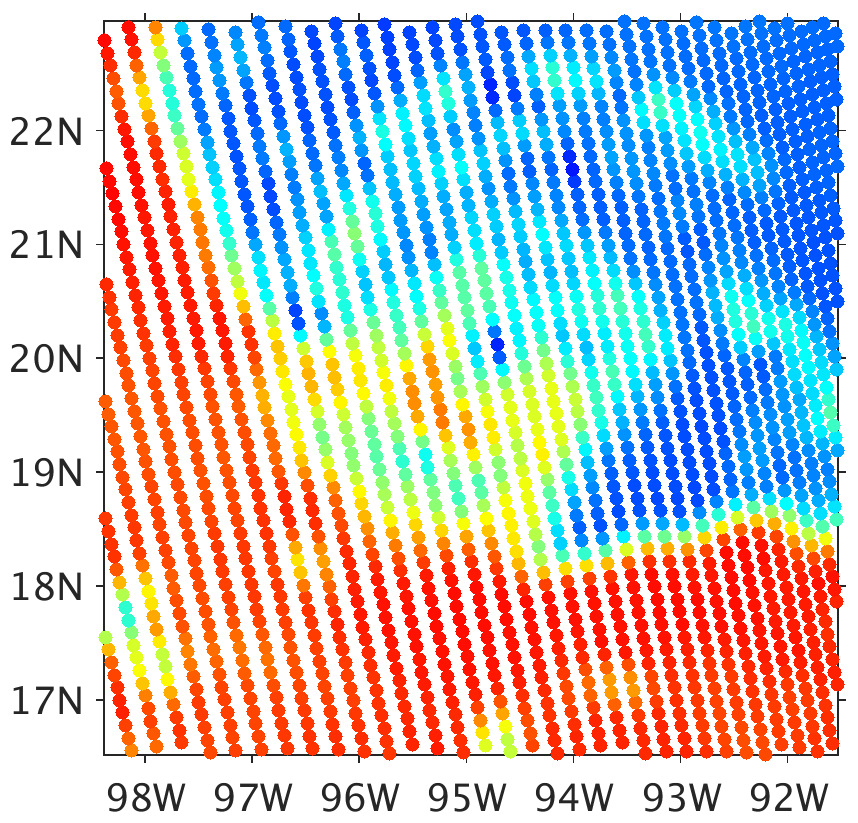 180
160
140
800gp
050sn
200sn
200gp
120
100
80
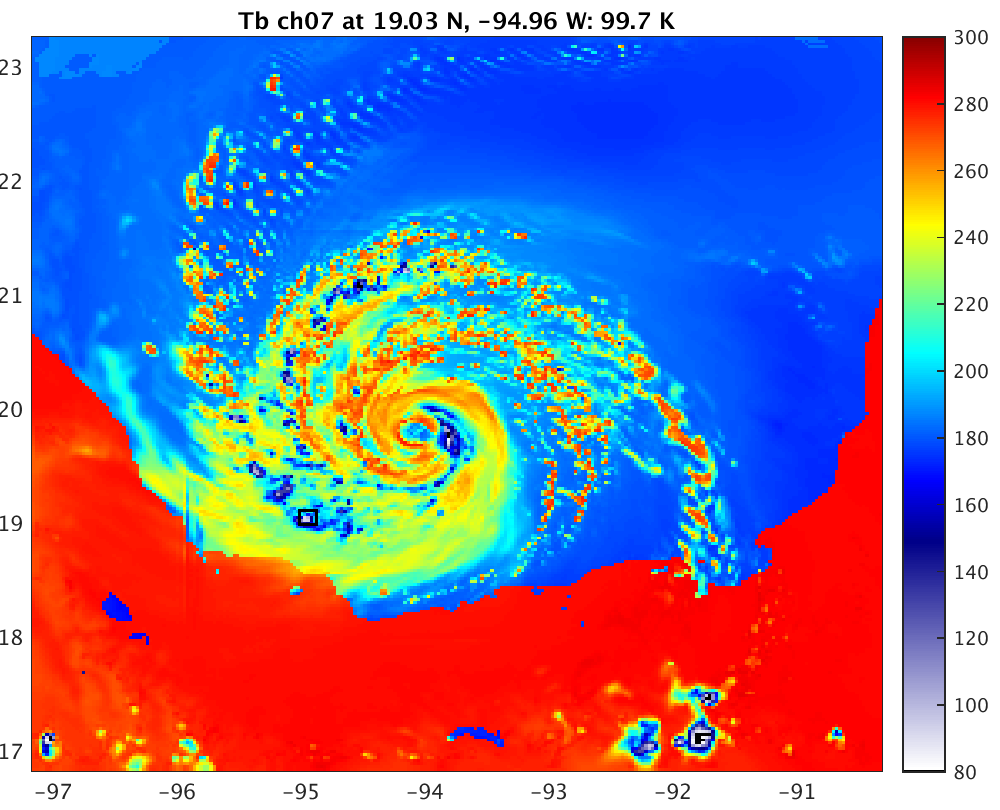 Brightness Temperature (K)
All of bottom row using lookup table consistent with modified bulk density variant of WSM6
2 and 3. Particle optical properties, particle size/mass distribution
91.7 GHz Brightness Temperature
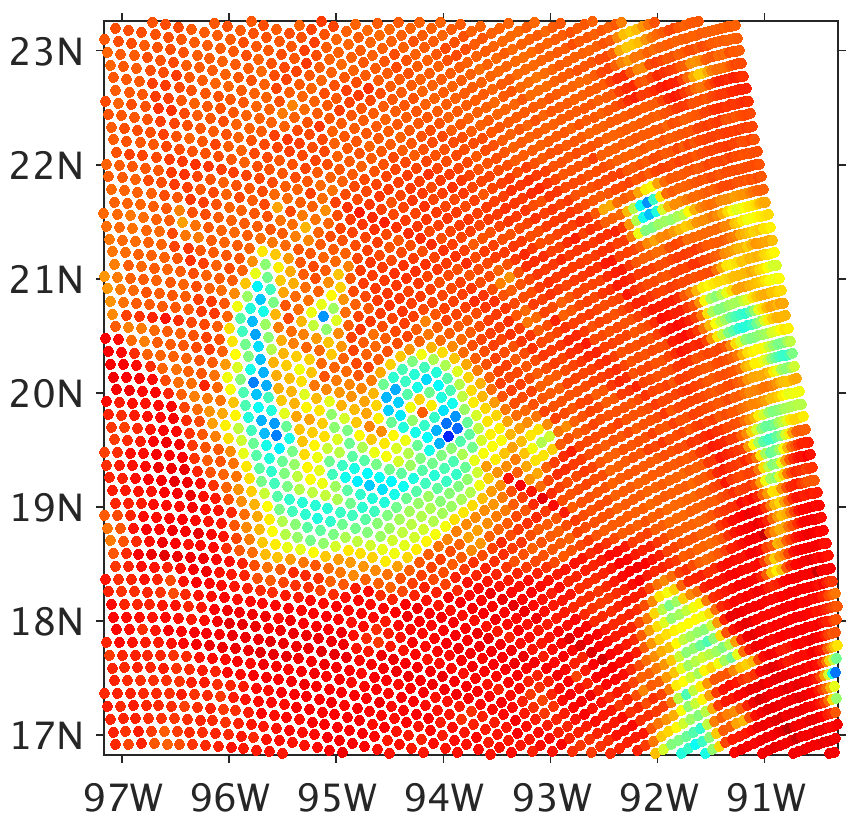 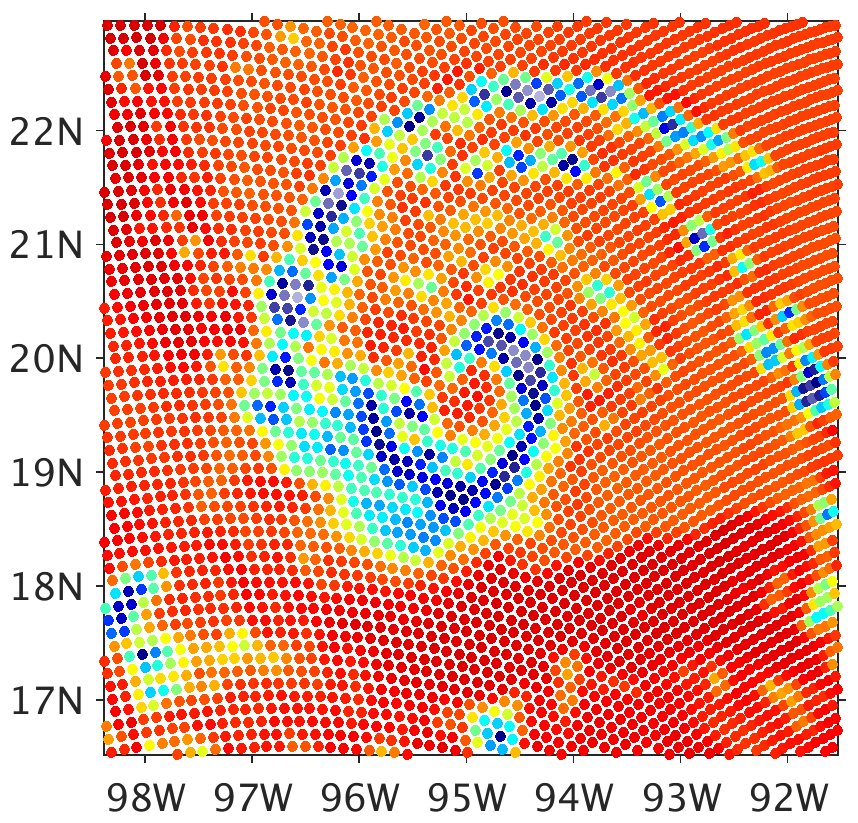 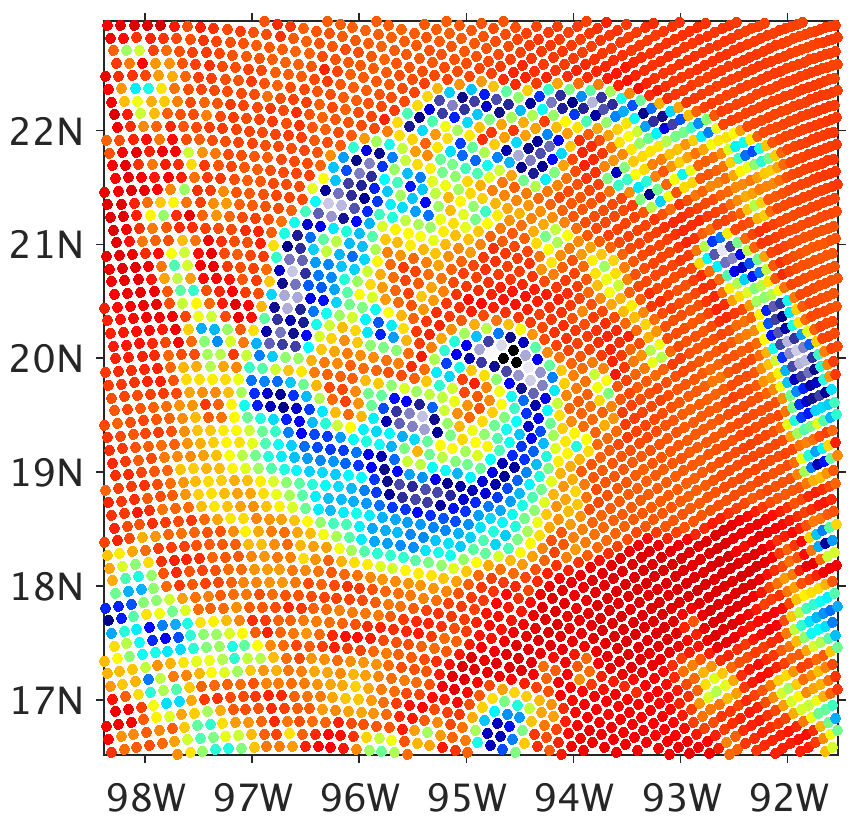 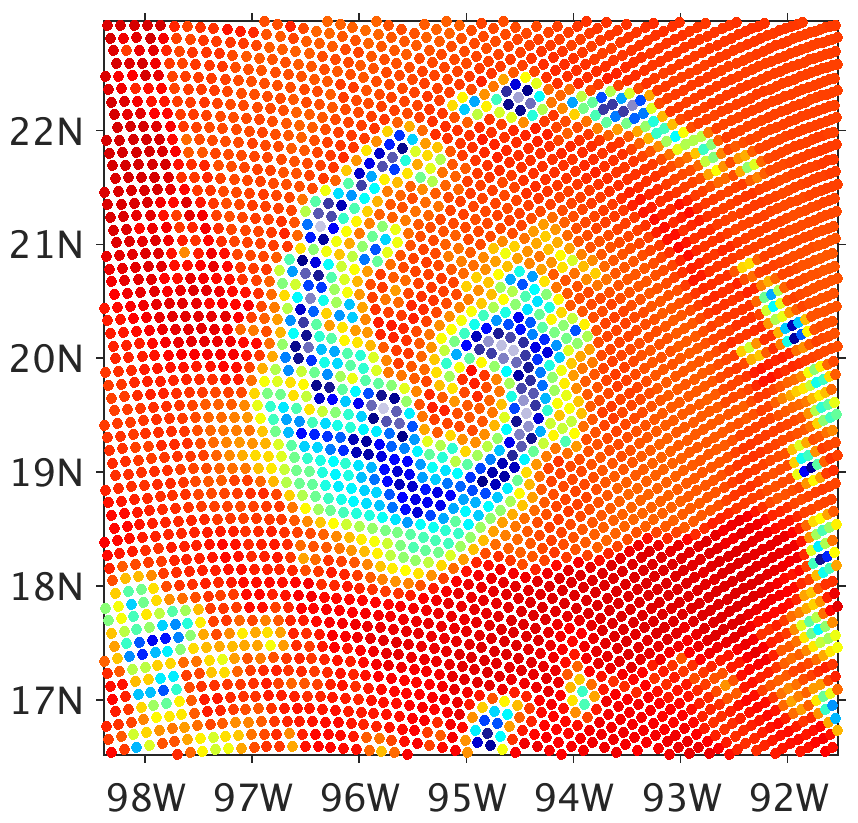 WSM6
Morrison
Goddard
Obs (5 hours prior)
300
280
260
240
220
200
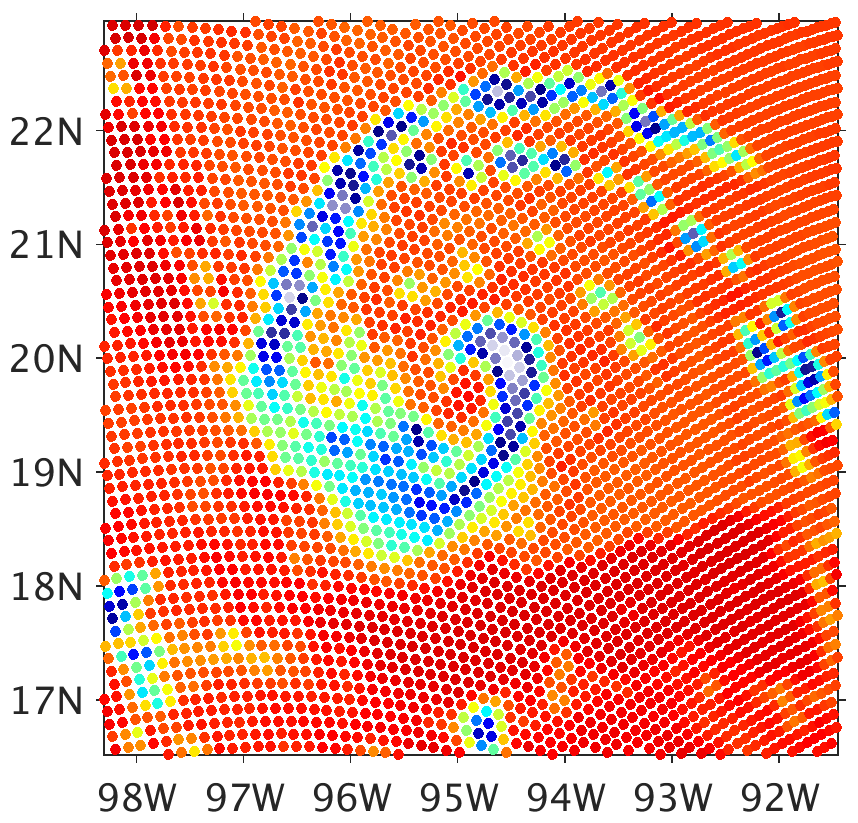 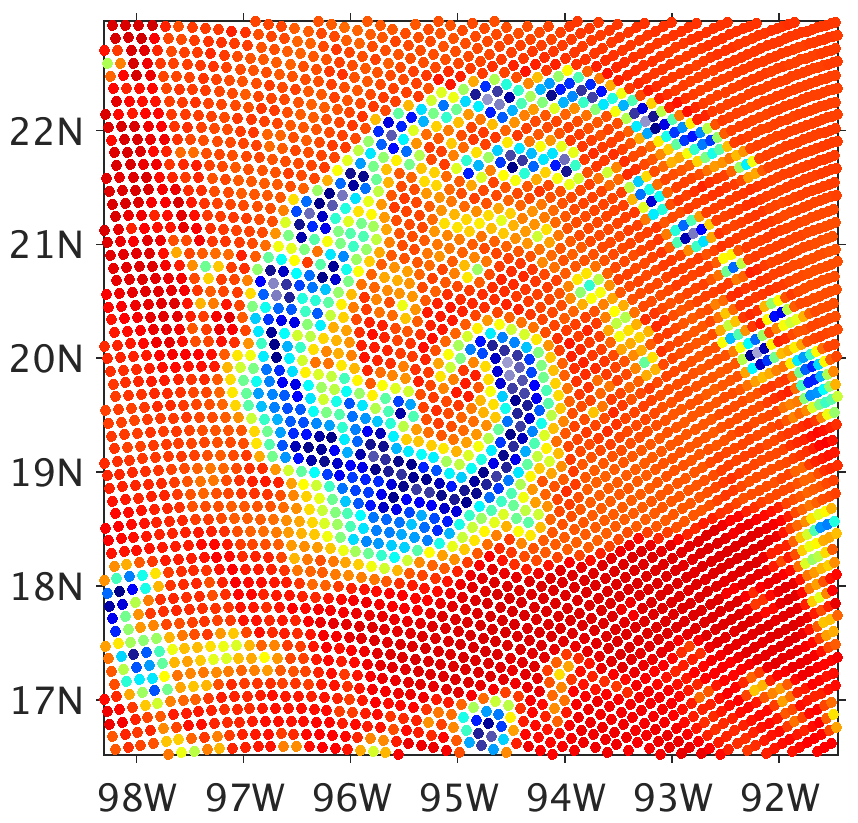 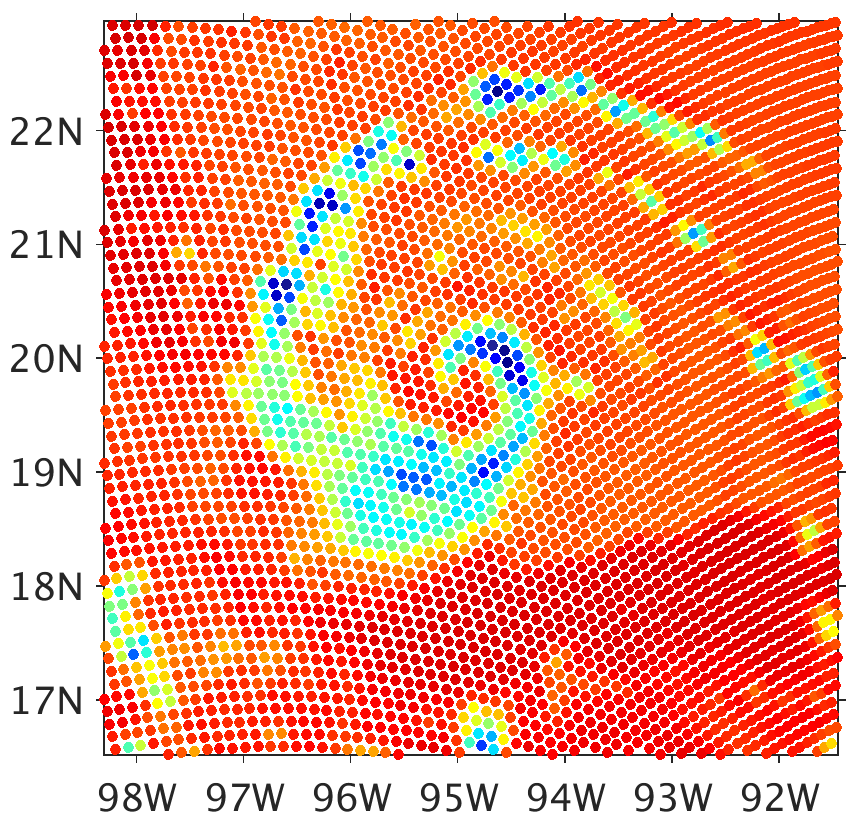 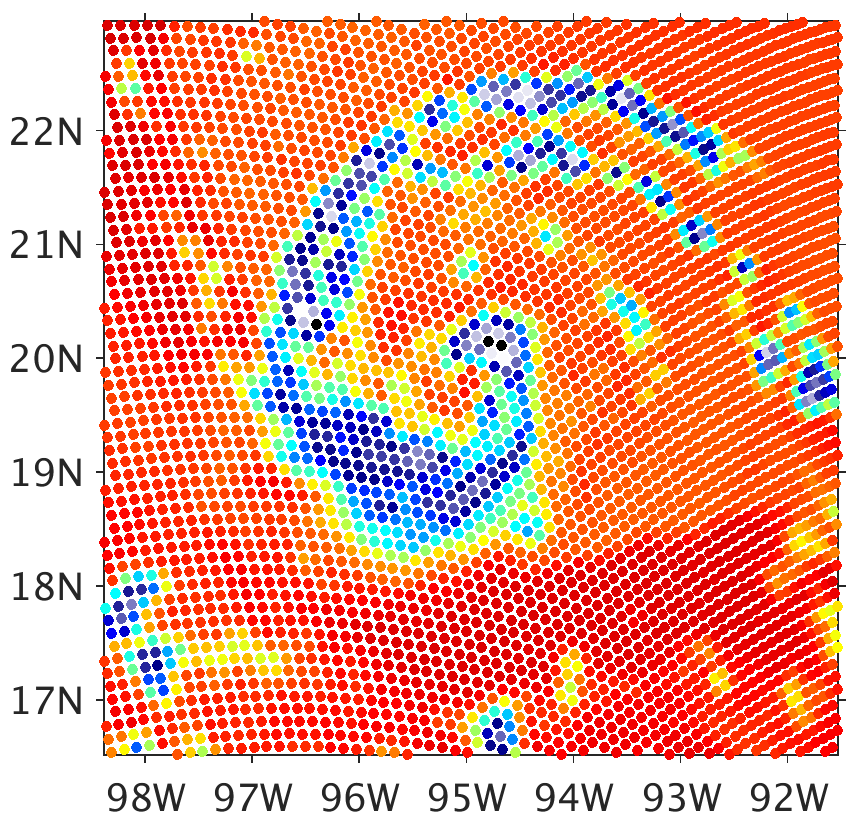 180
160
140
800gp
050sn
200sn
200gp
120
100
80
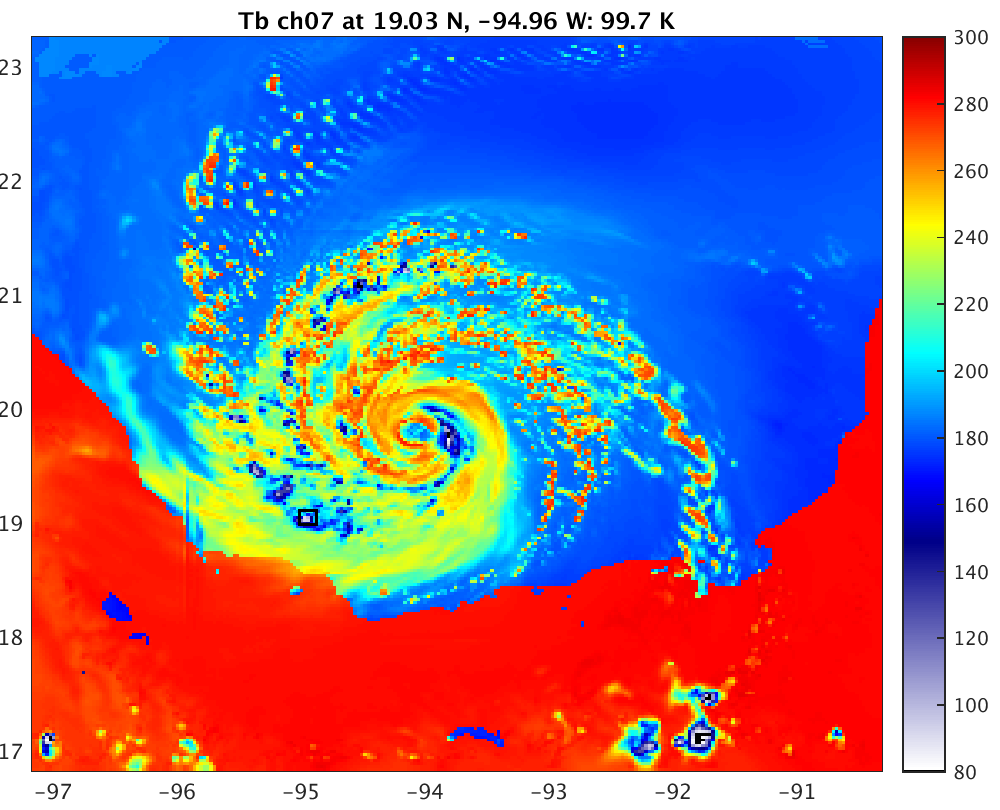 Brightness Temperature (K)
All of bottom row using lookup table consistent with modified bulk density variant of WSM6
2 and 3. Particle optical properties, particle size/mass distribution
183 GHz Brightness Temperature
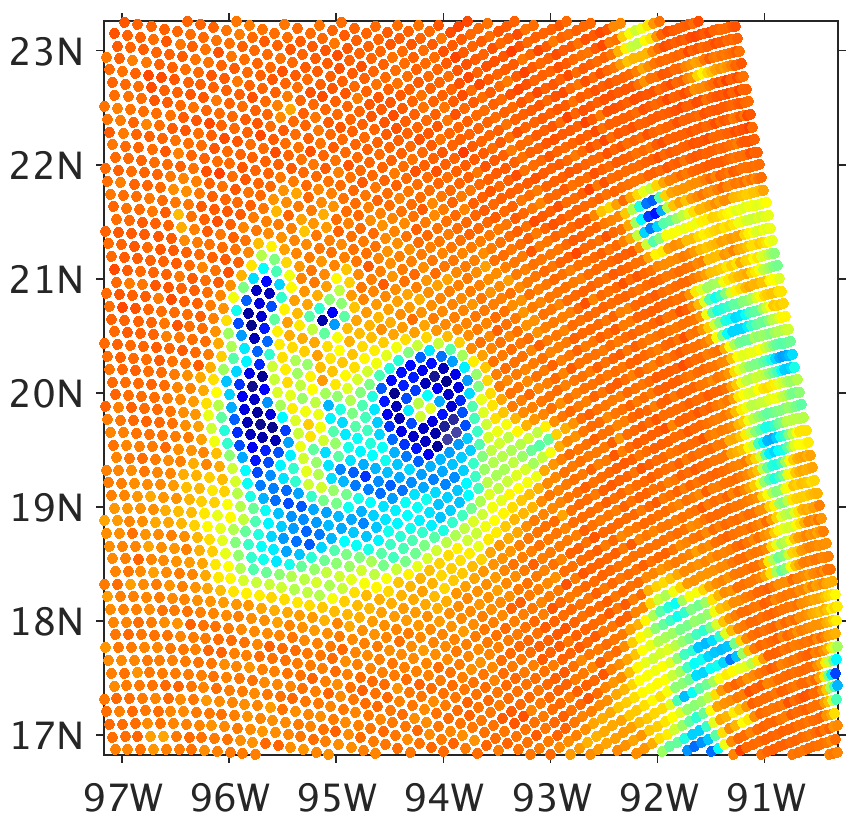 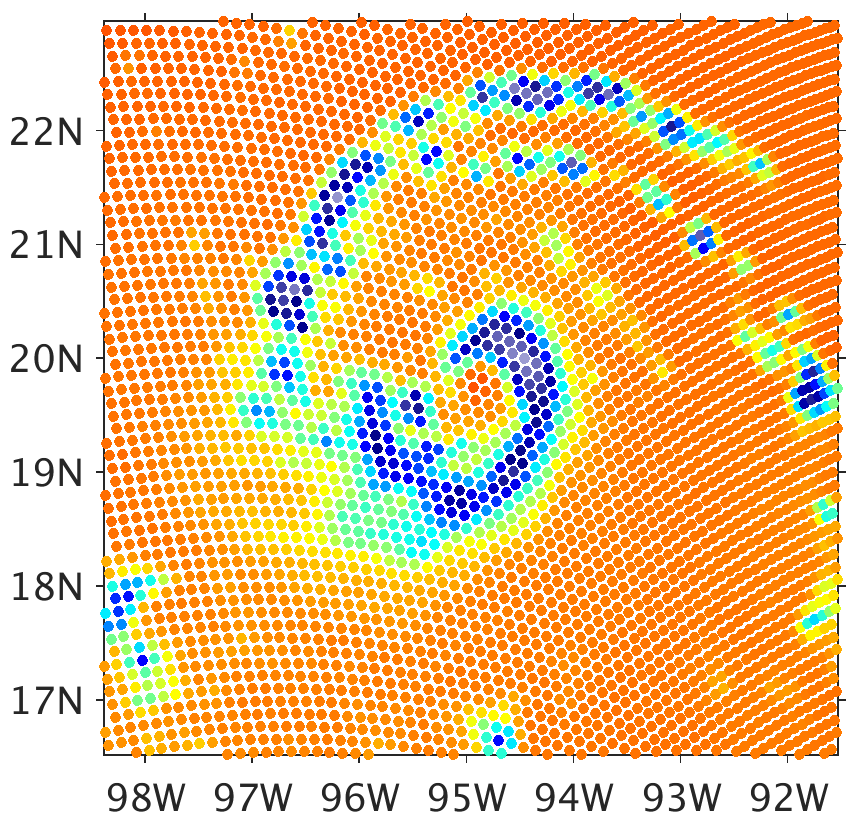 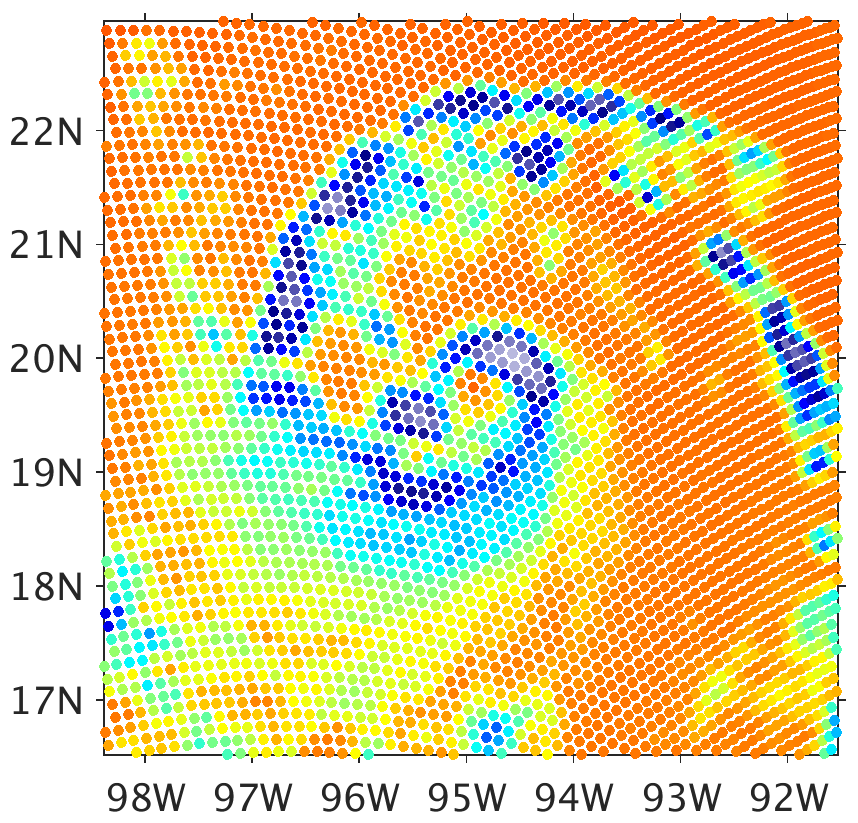 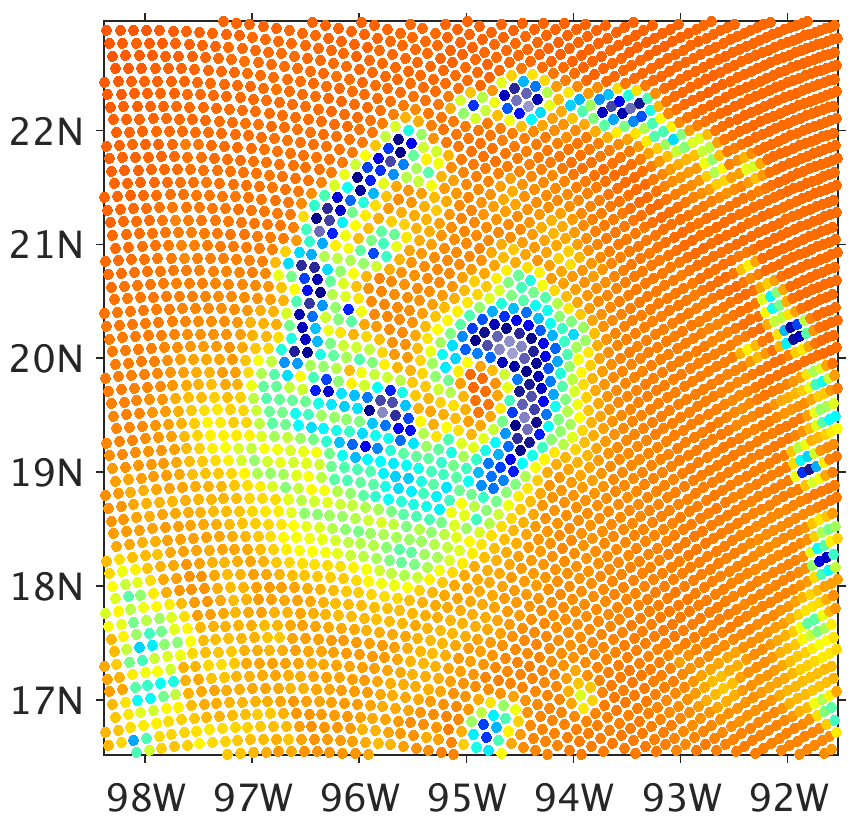 WSM6
Morrison
Goddard
Obs (5 hours prior)
300
280
260
240
220
200
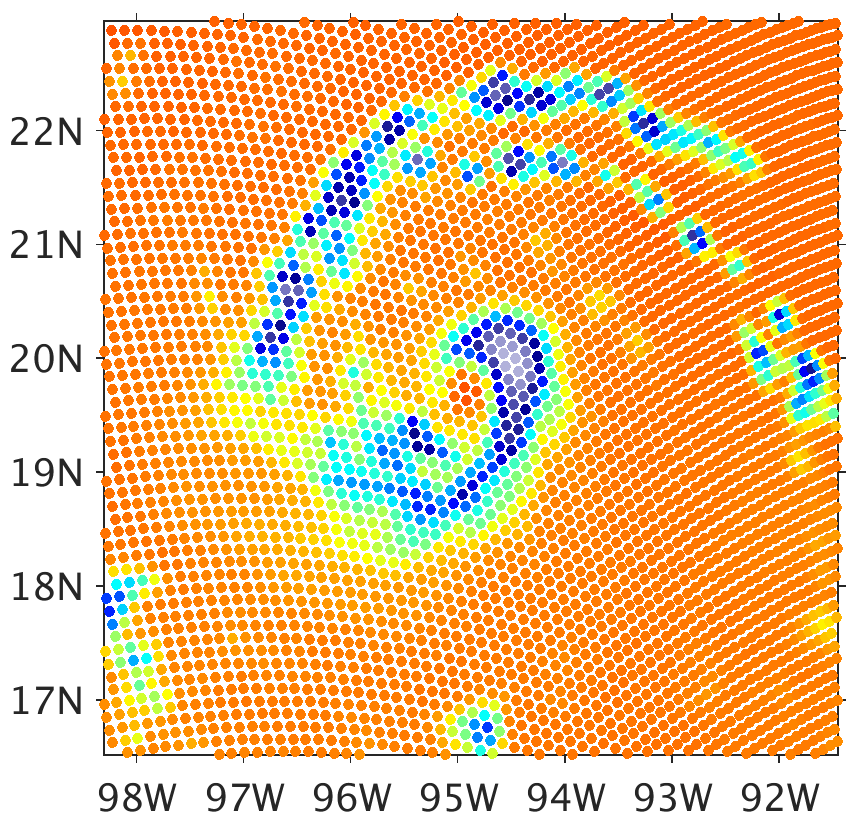 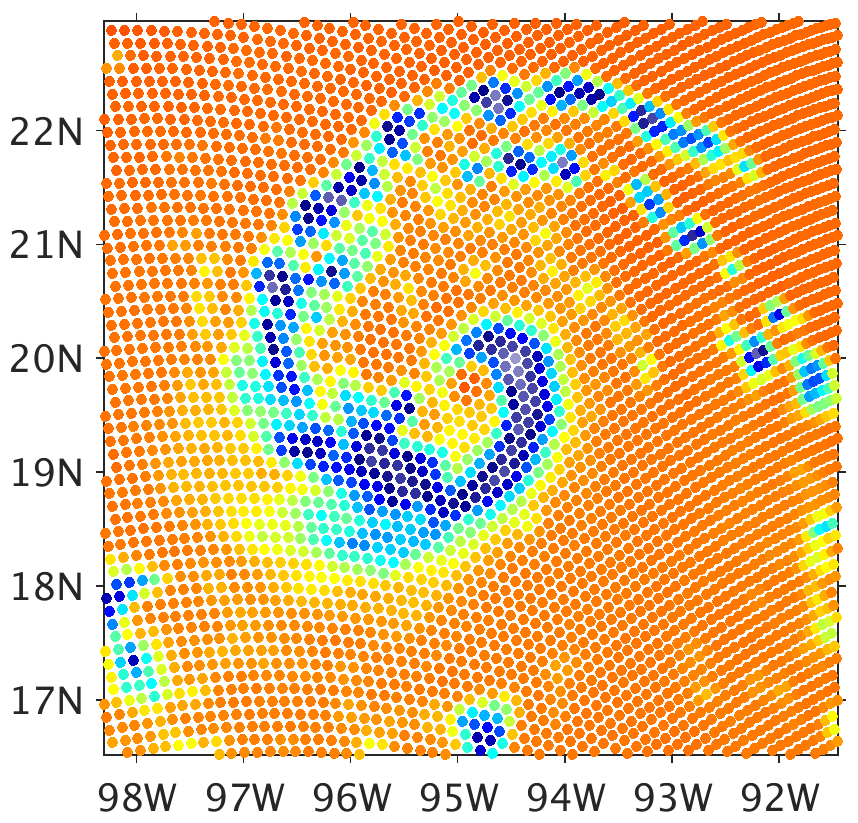 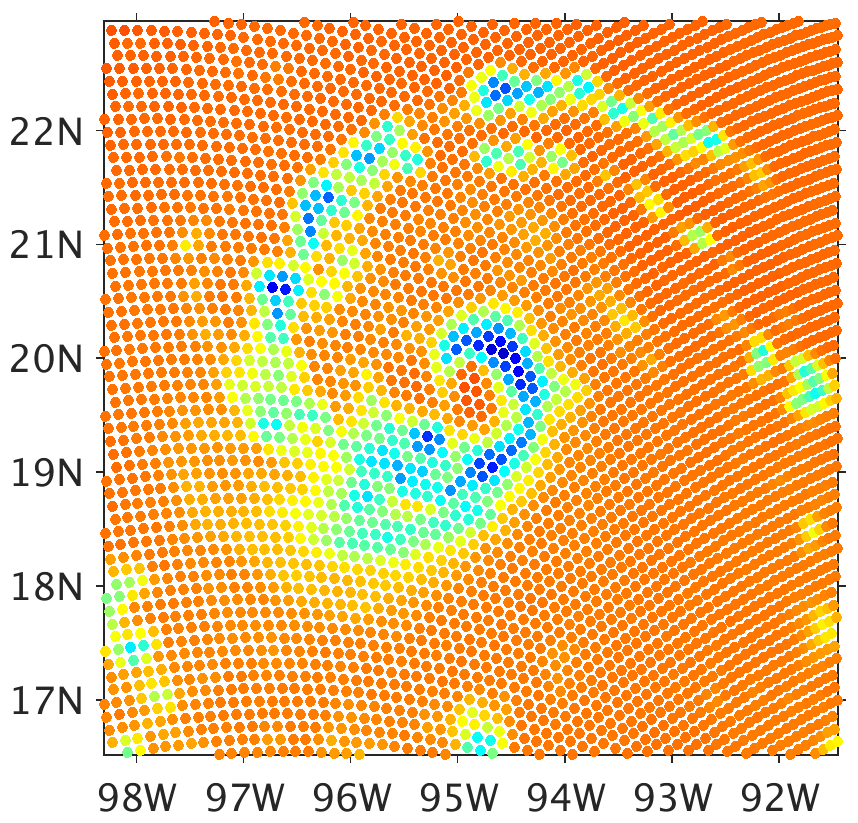 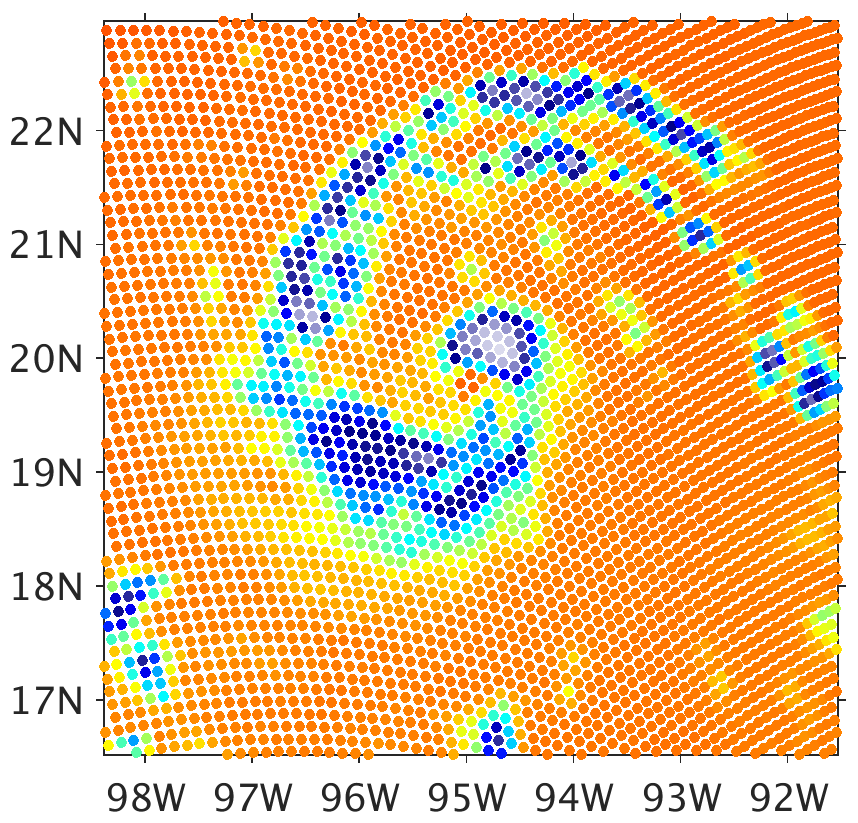 180
160
140
800gp
050sn
200sn
200gp
120
100
80
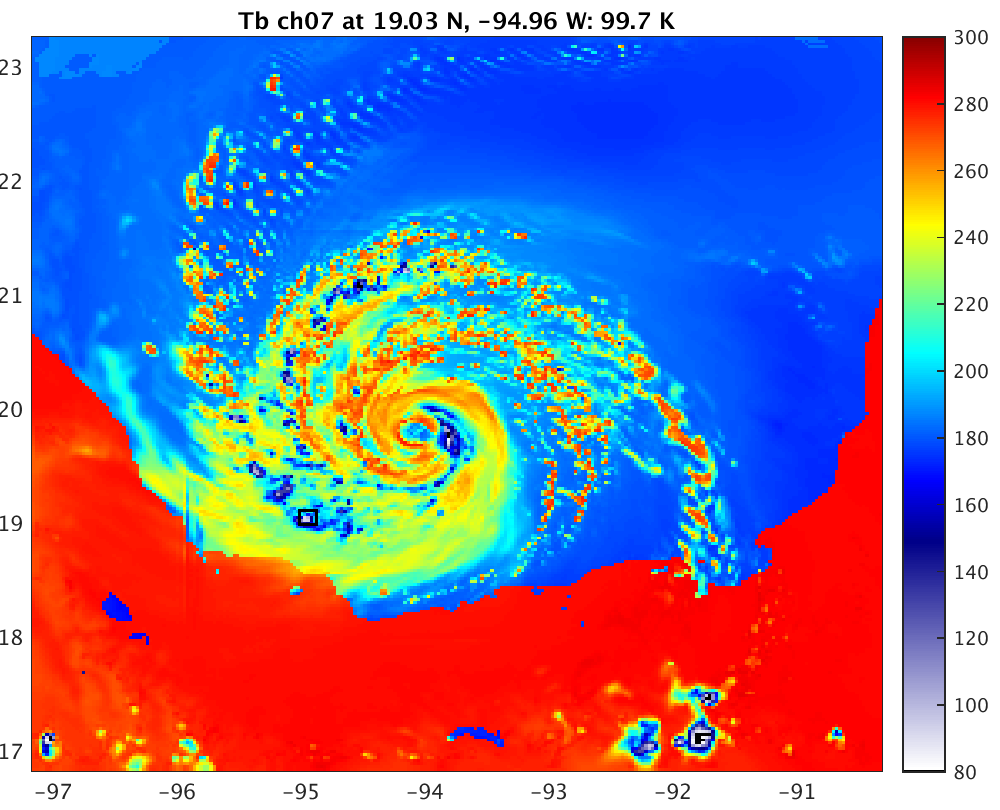 Brightness Temperature (K)
All of bottom row using lookup table consistent with modified bulk density variant of WSM6
Three Potential Sources for Changes in TB
Changing bulk density in microphysics scheme produces some change in snow and graupel water contents
but changes are not significant with respect to resolving biases of simulated brightness temperatures to observations
Changing the bulk density in the particle size/mass distribution is insignificant…
Relative to how particle optical properties of spheres differ with bulk density.
The combined effect of cloud optical properties consistent with the different bulk densities produces substantially different simulated brightness temperatures
Additional Thoughts
Previously-identified issues with using scattering properties of spheres still exist in all experiments
Cold bias at 37 GHz, excessive scattering by precipitation ice
183 GHz is simulated warmer than 91 GHz